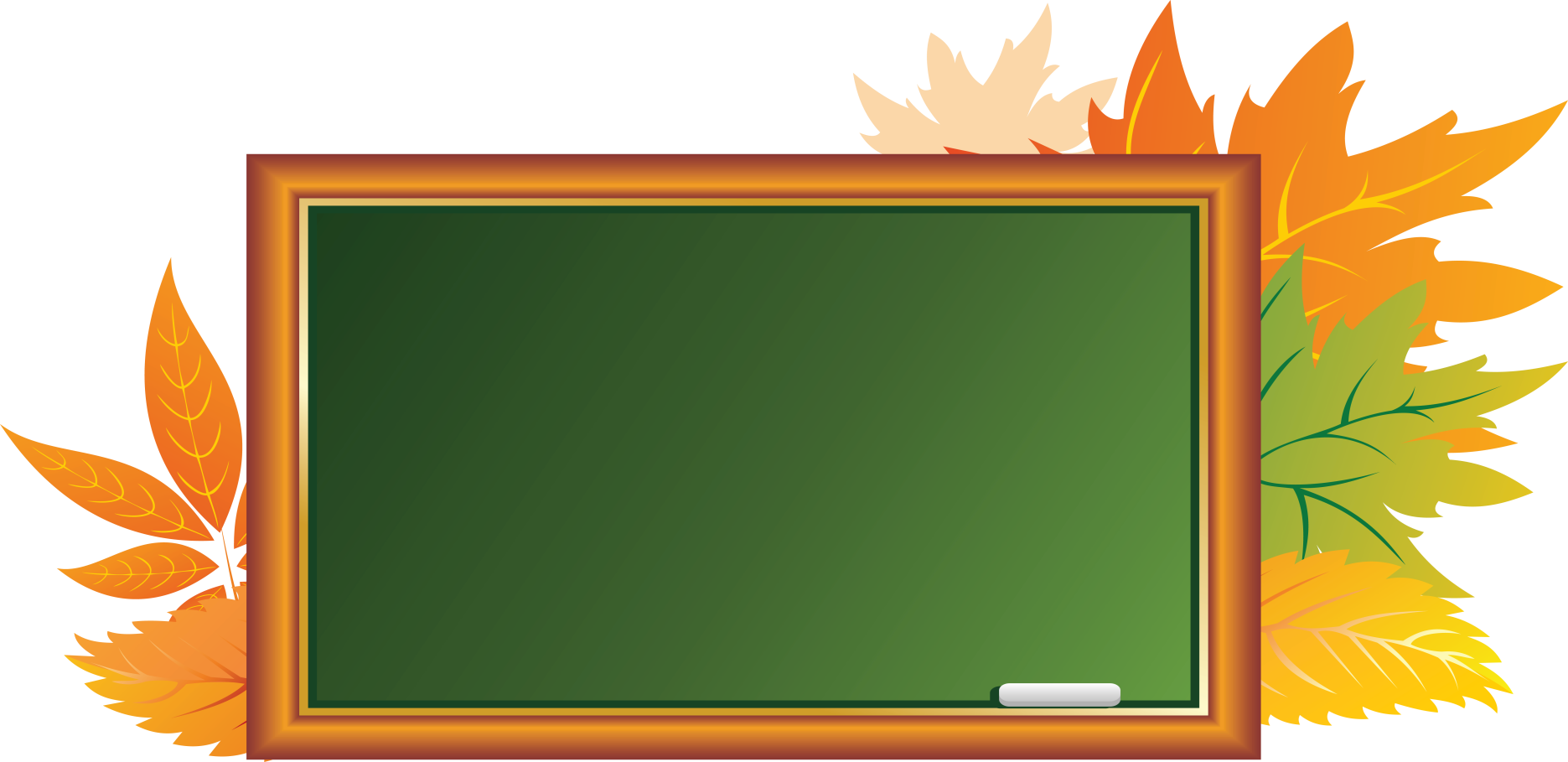 Падеж 
имён 
существительных

тренажёр
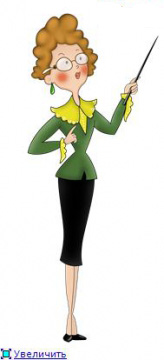 Составила Яковлева Т. Г. учитель начальных классов 
МБОУ «Мамыковская СОШ» Нурлатского  района РТ
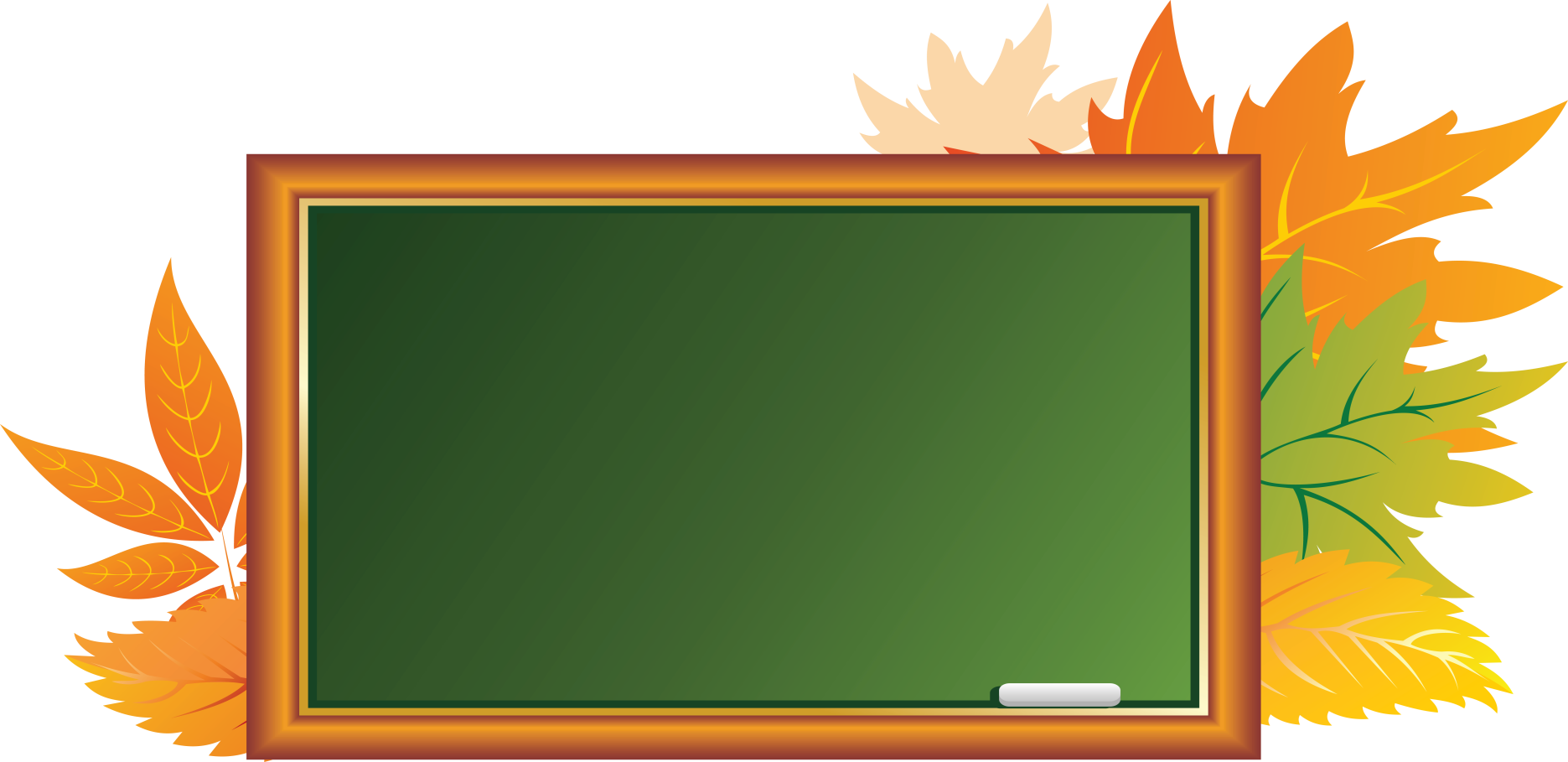 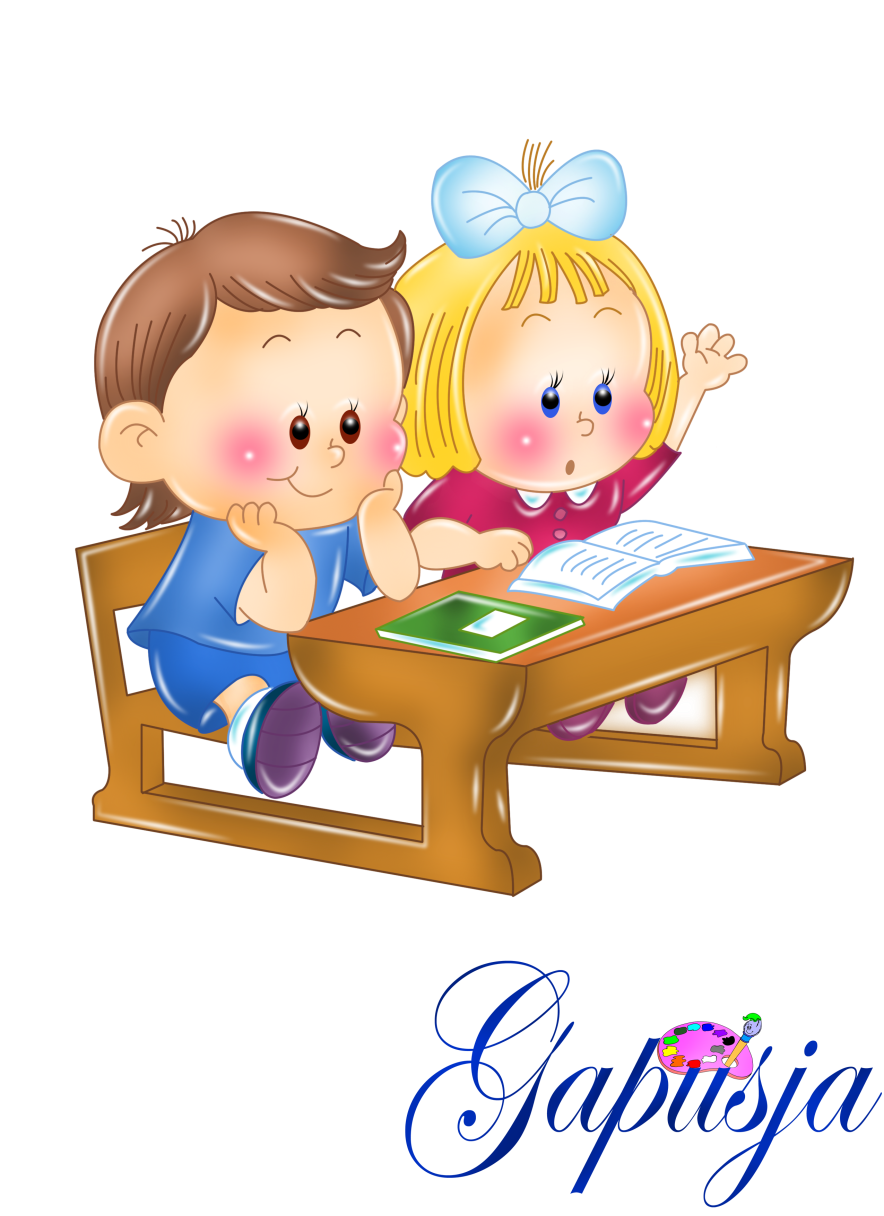 Смотрит на небо
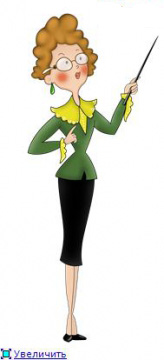 И. п.
Р. п.
В. п.
Д. п.
Т. п.
П. п.
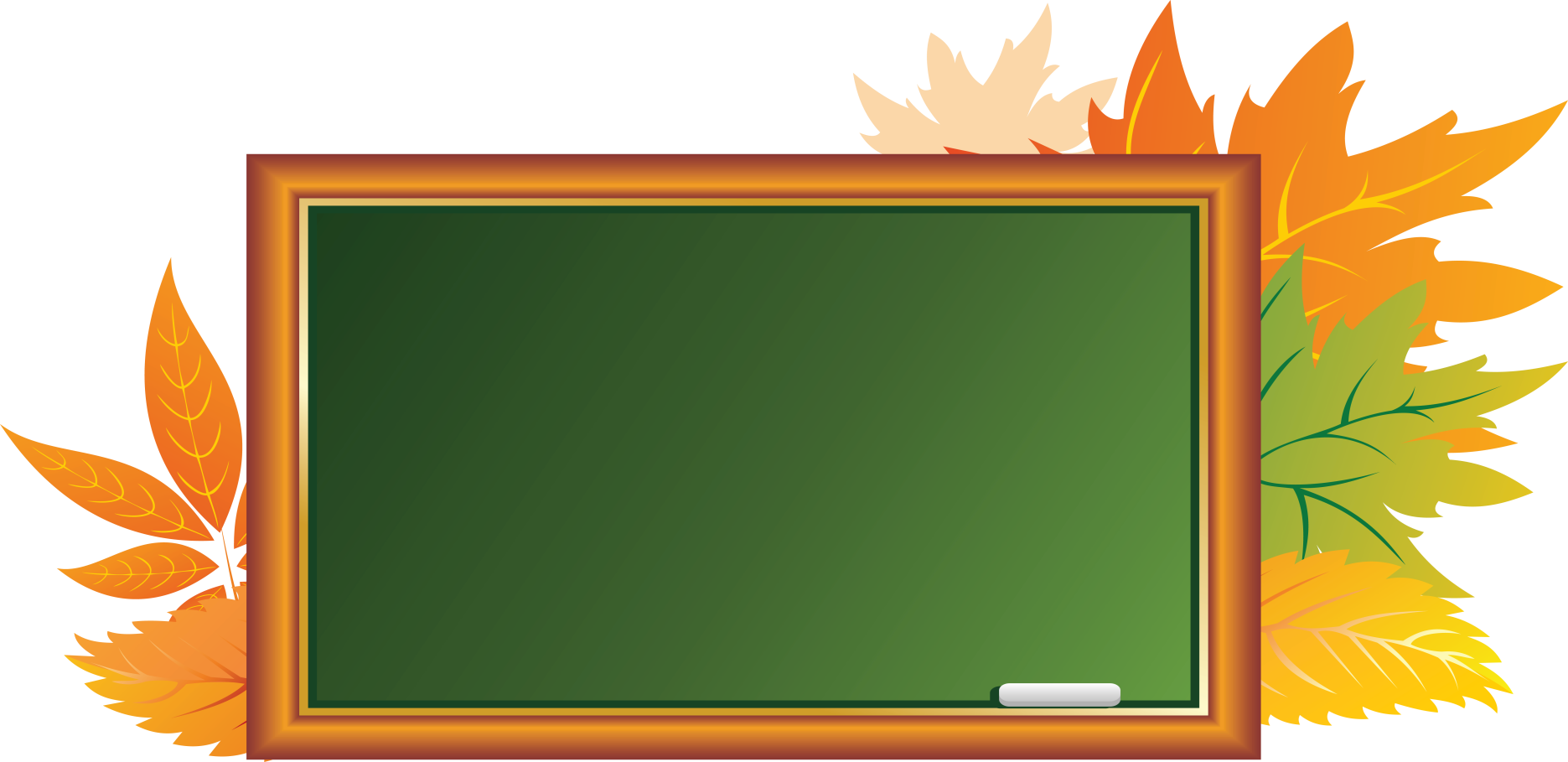 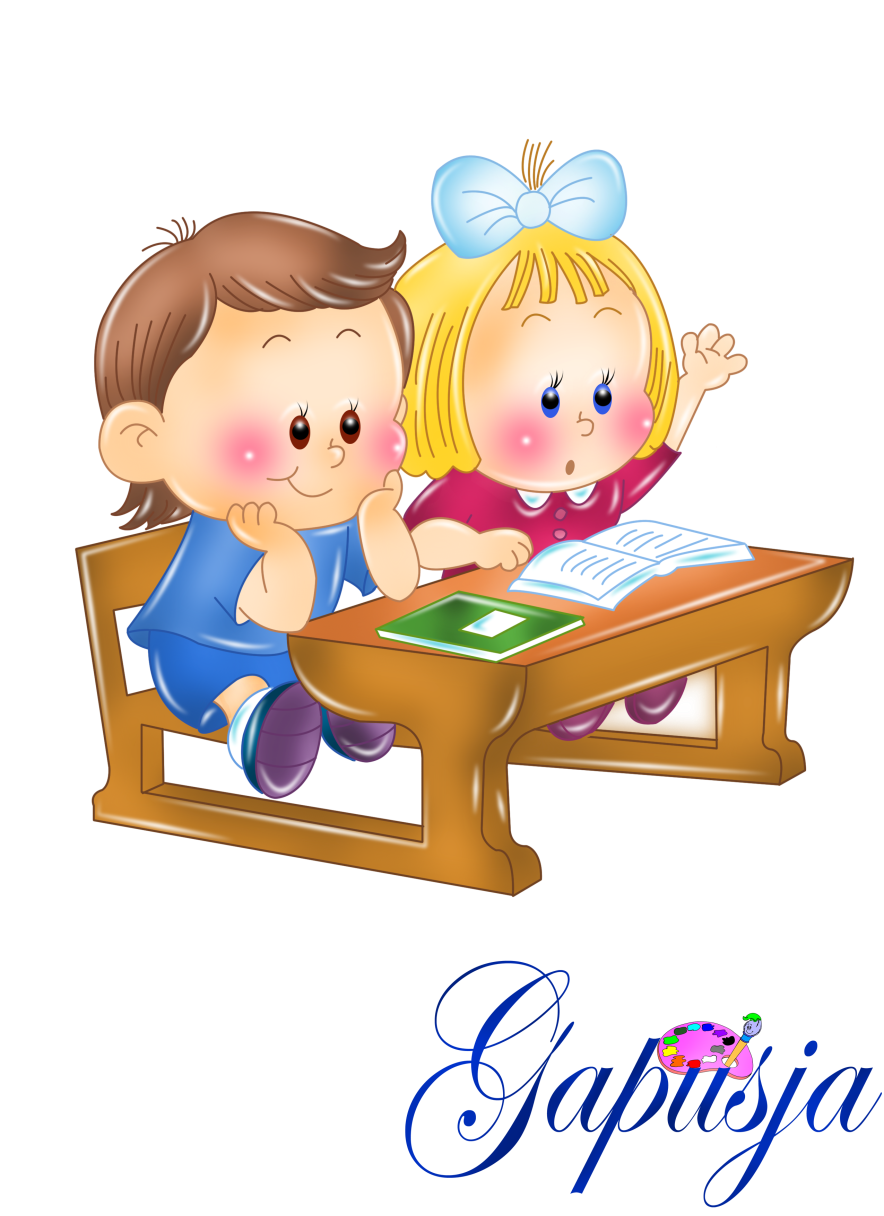 Весна идёт
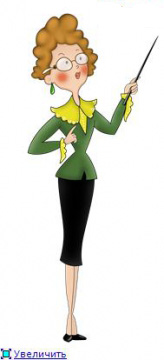 И. п.
Р. п.
В. п.
Д. п.
Т. п.
П. п.
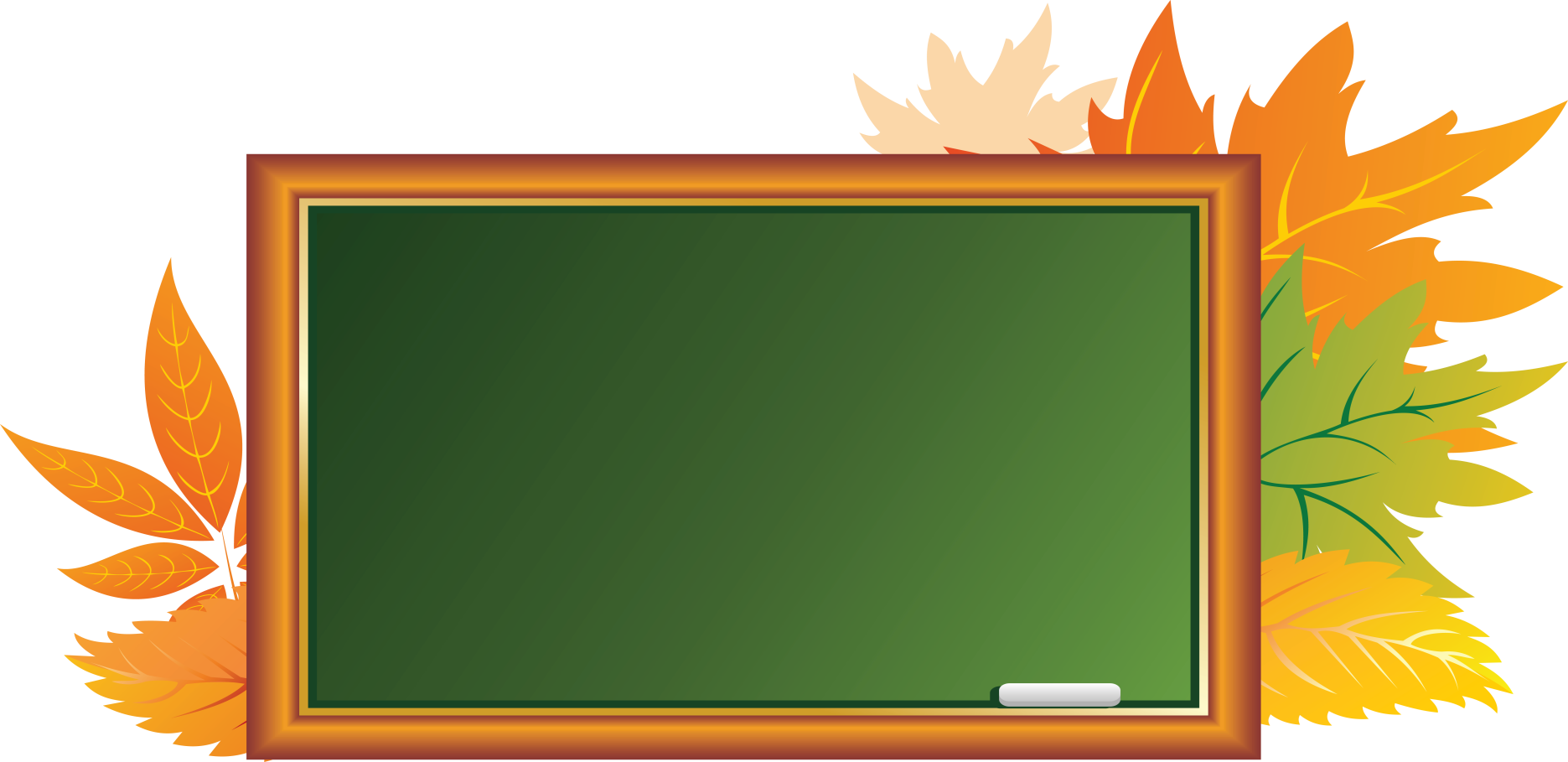 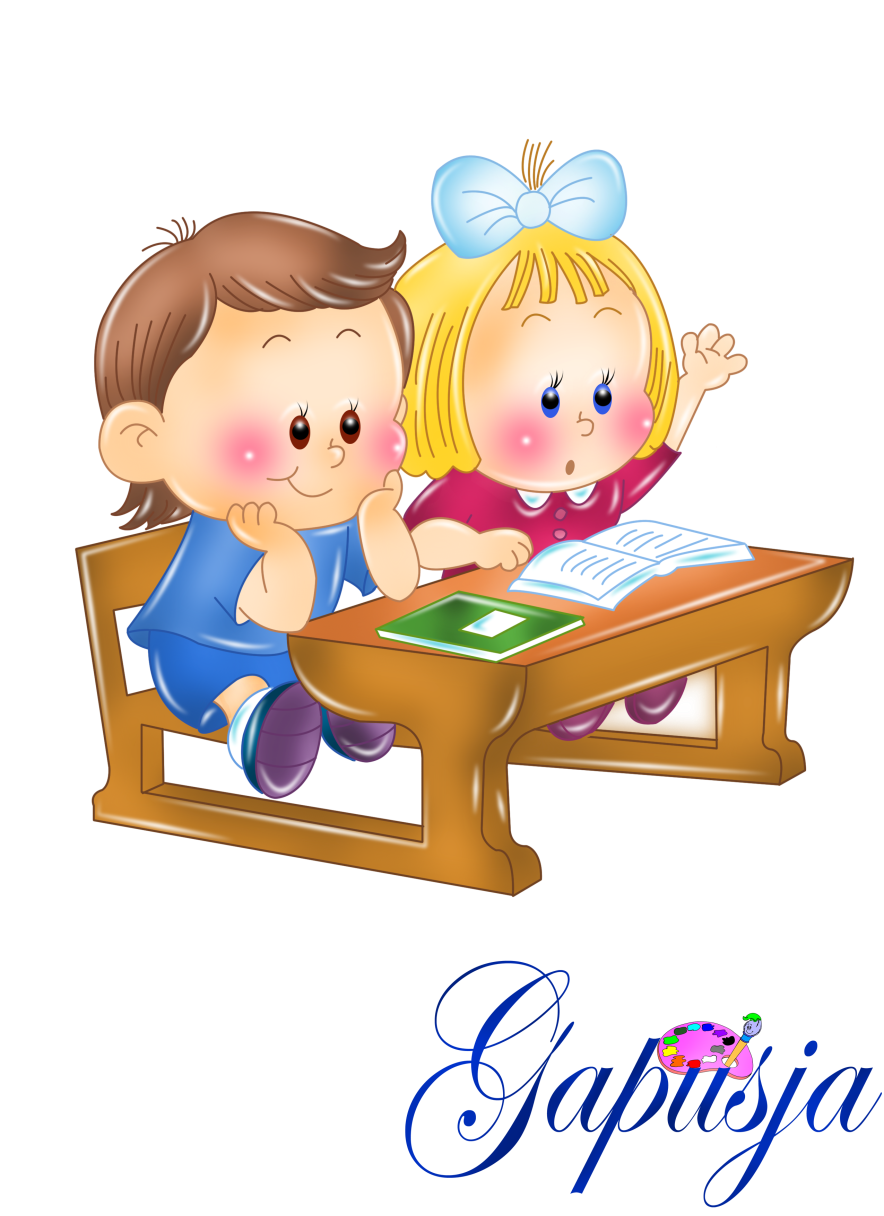 Отдыхает 
на море
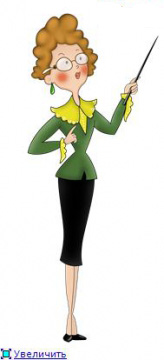 И. п.
Р. п.
В. п.
Д. п.
Т. п.
П. п.
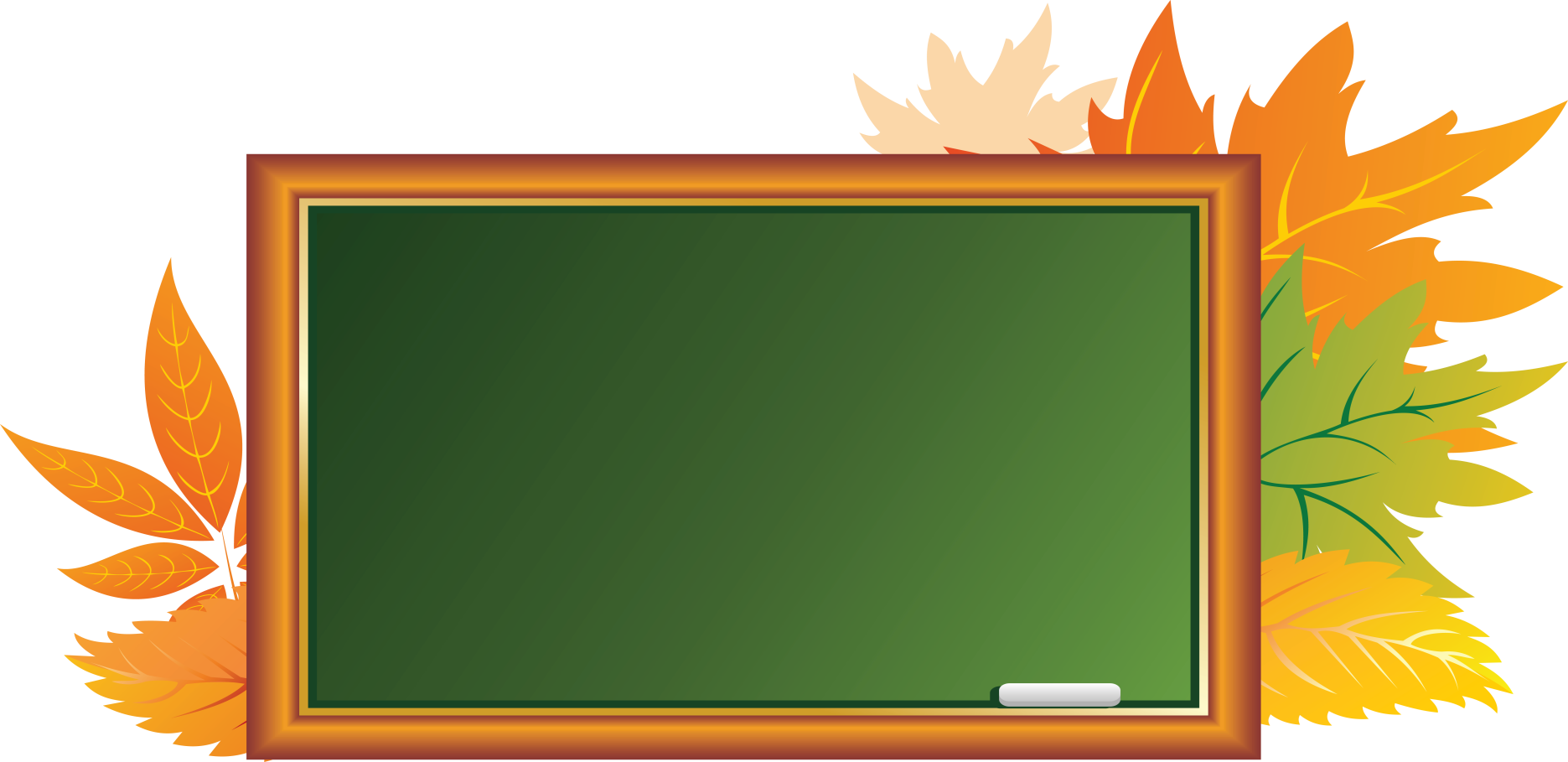 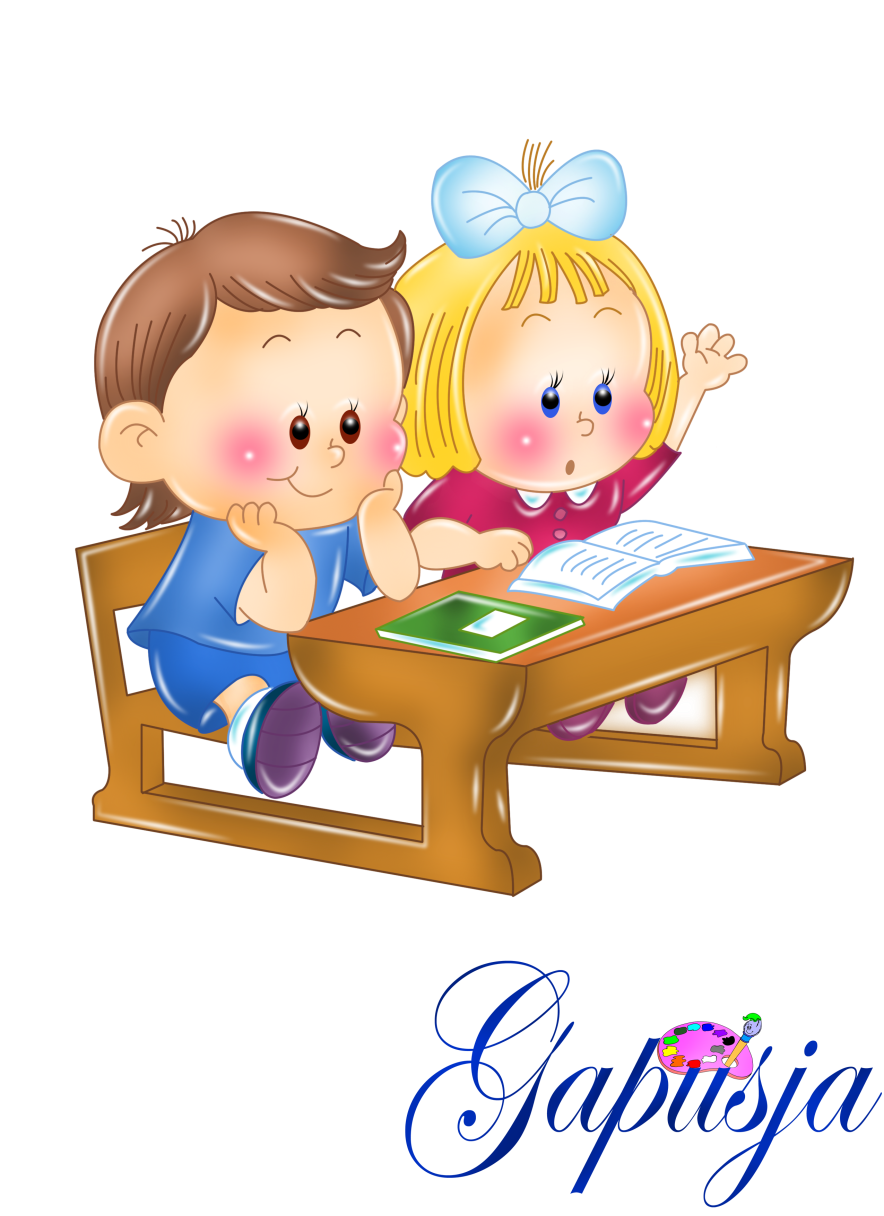 Варенье из 
яблок
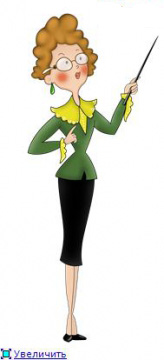 И. п.
Р. п.
В. п.
Д. п.
Т. п.
П. п.
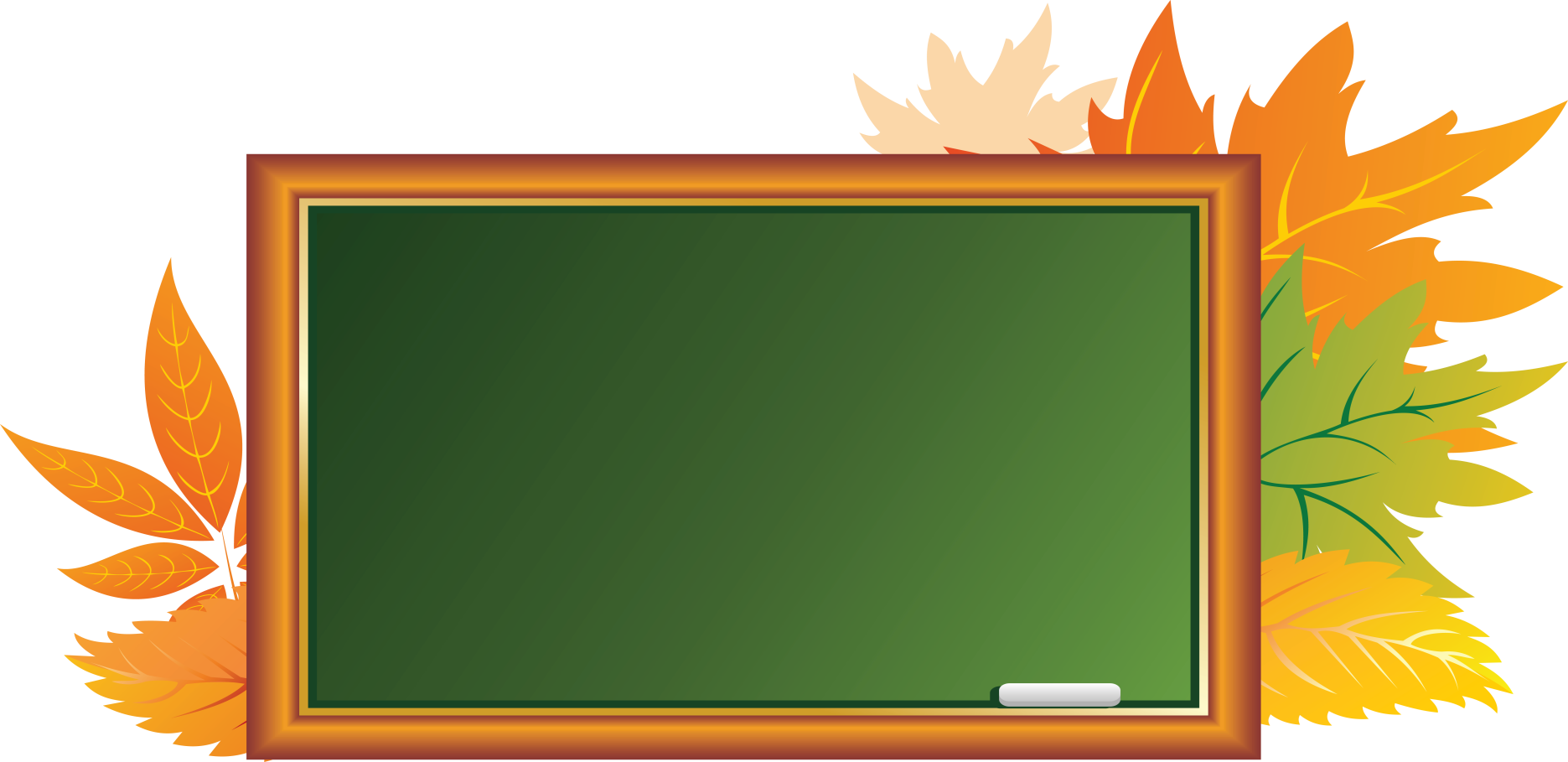 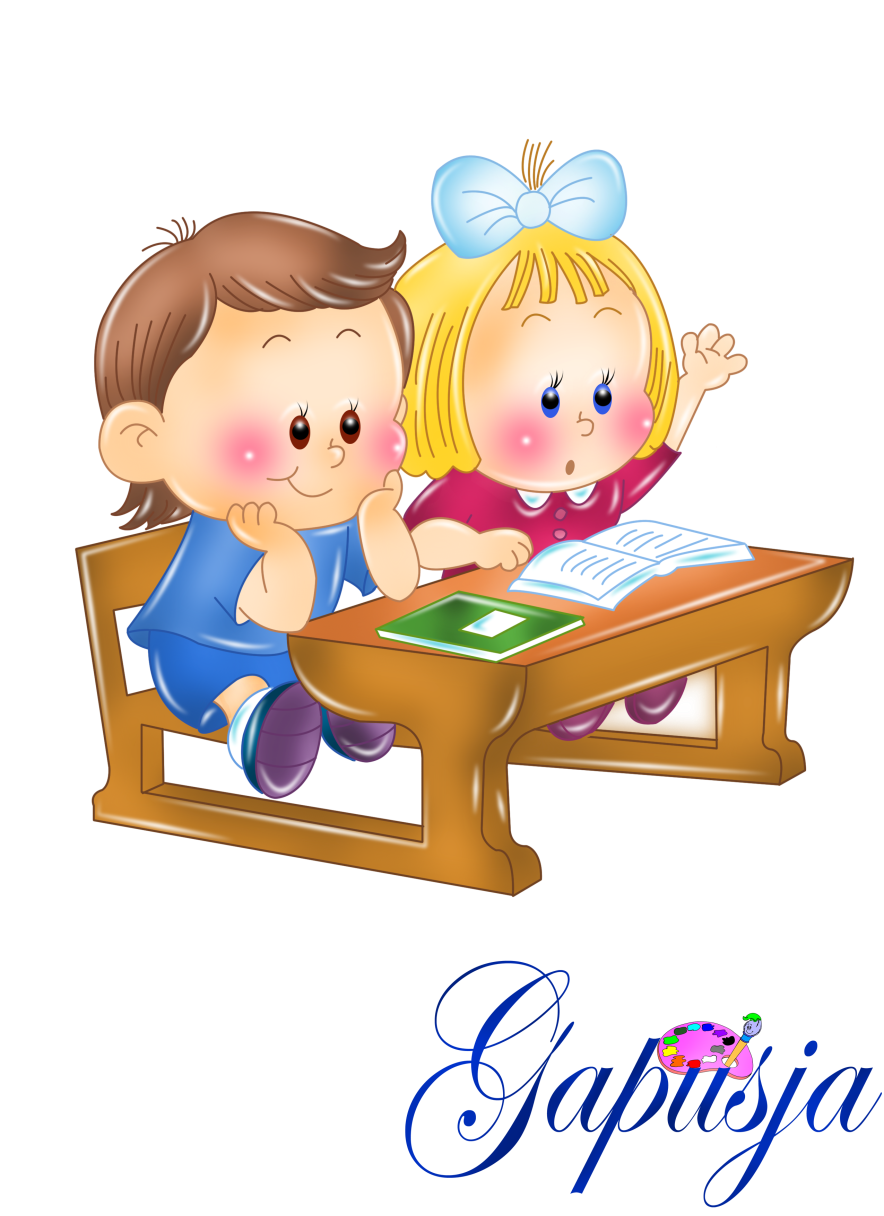 Одел пальто
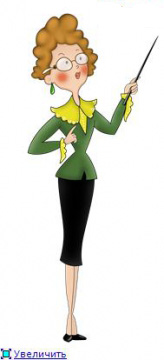 И. п.
Р. п.
В. п.
Д. п.
Т. п.
П. п.
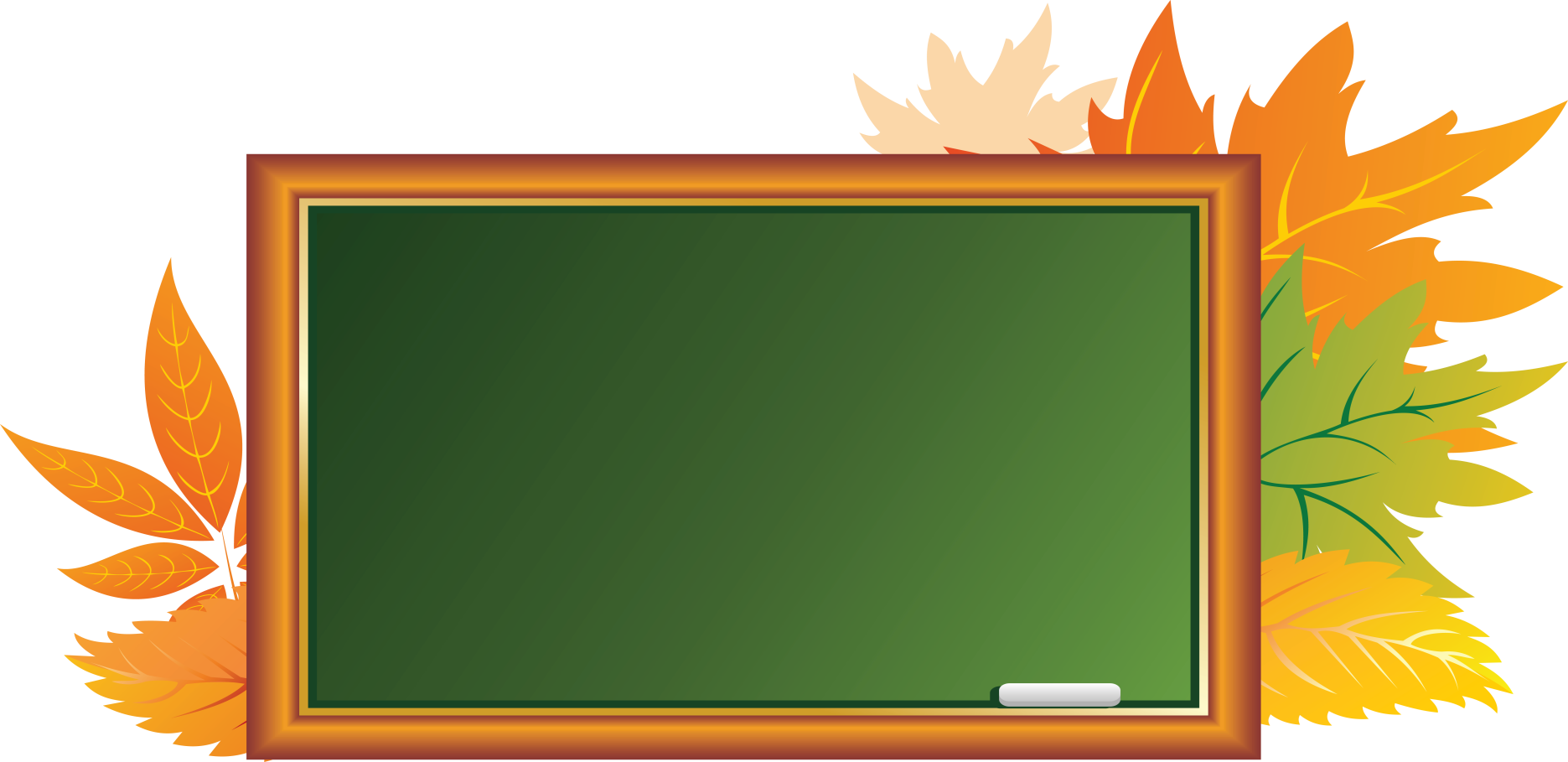 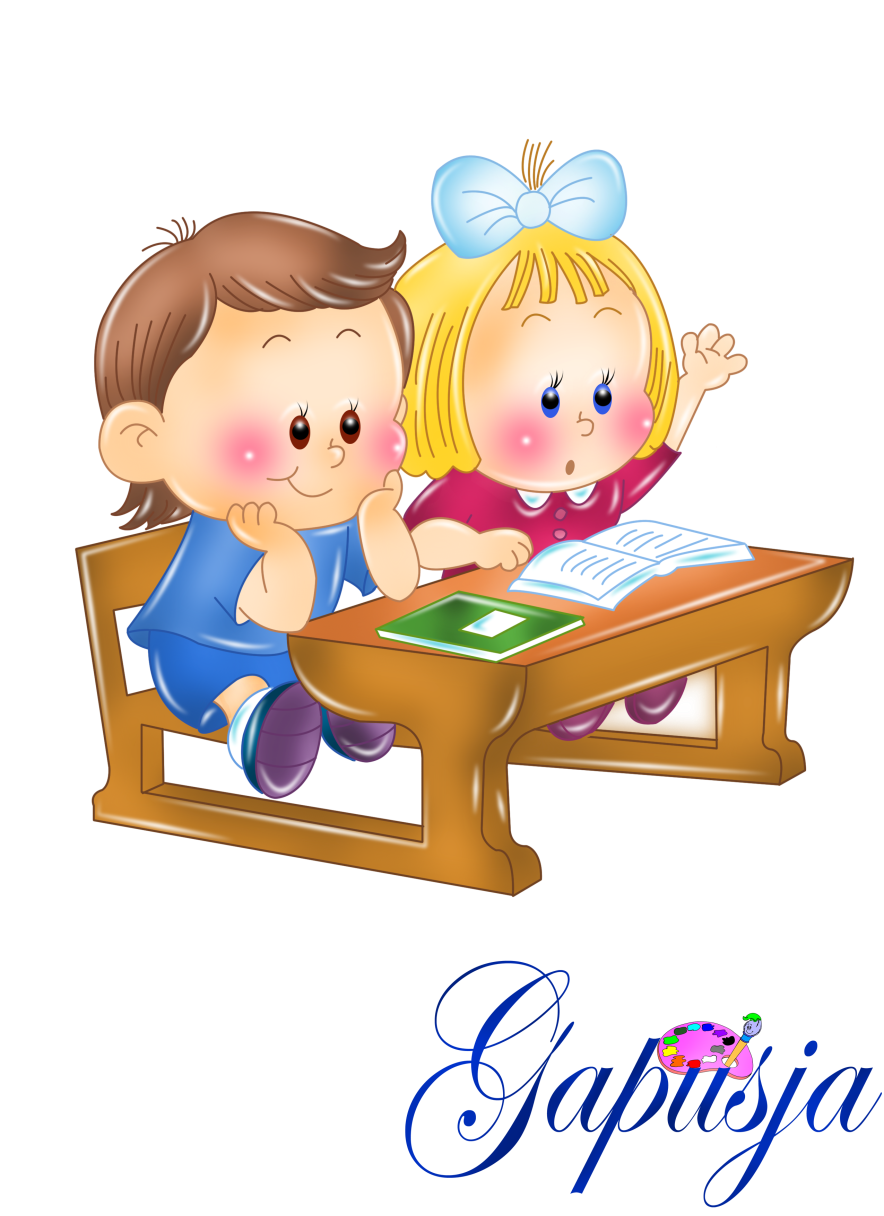 Звенит капель
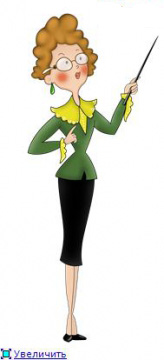 И. п.
Р. п.
В. п.
Д. п.
Т. п.
П. п.
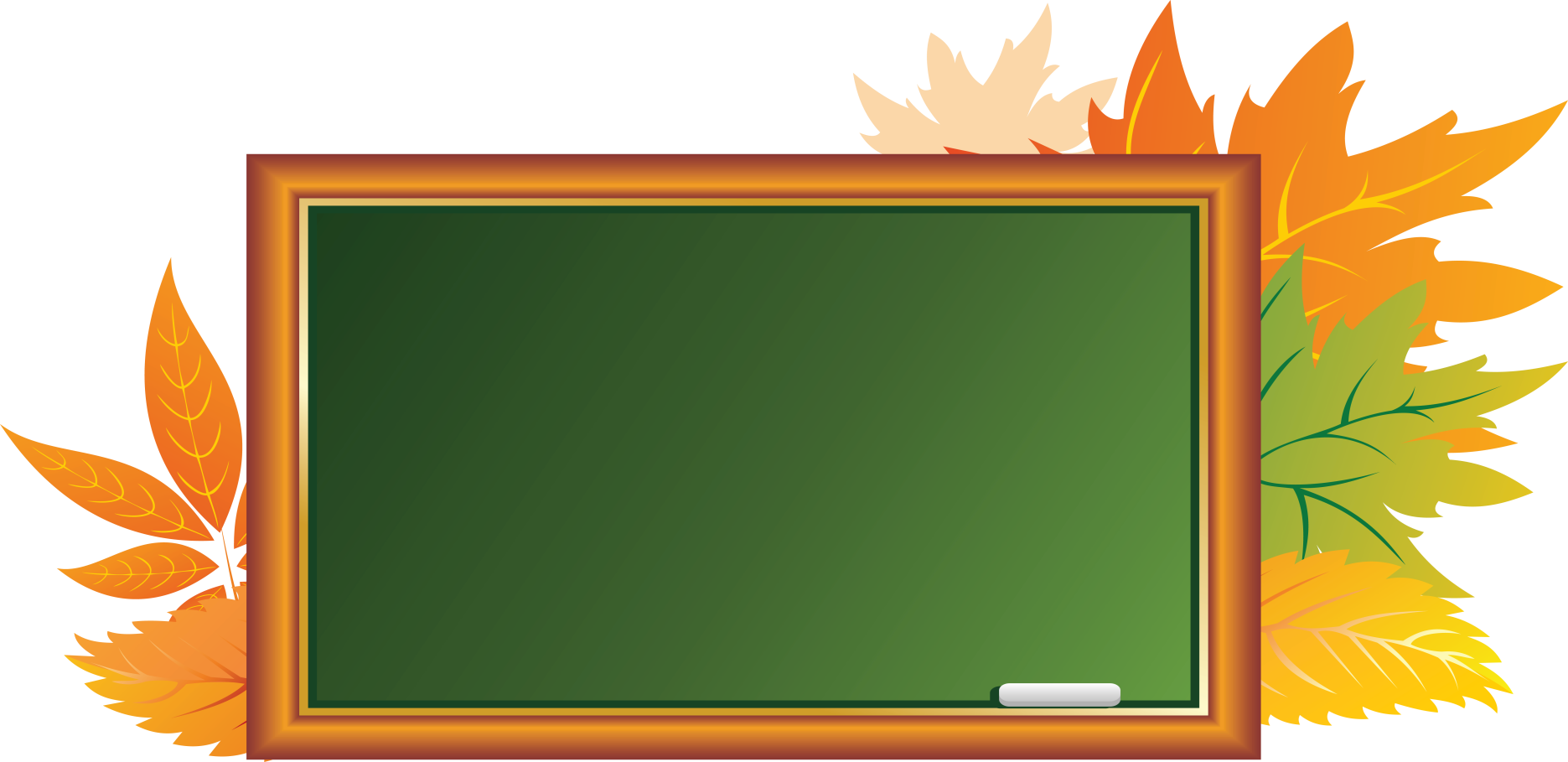 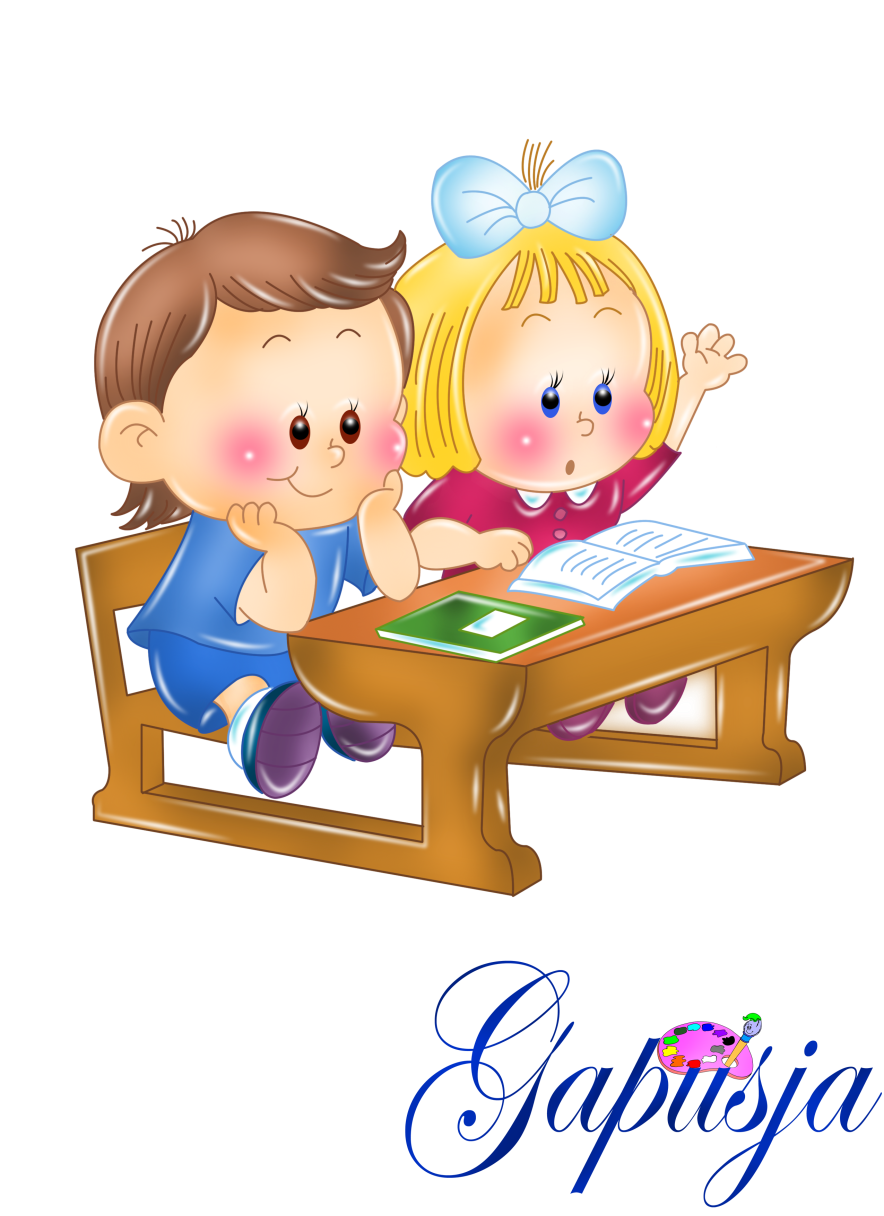 Дорога к озеру
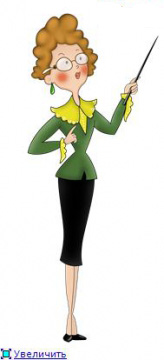 И. п.
Р. п.
В. п.
Д. п.
Т. п.
П. п.
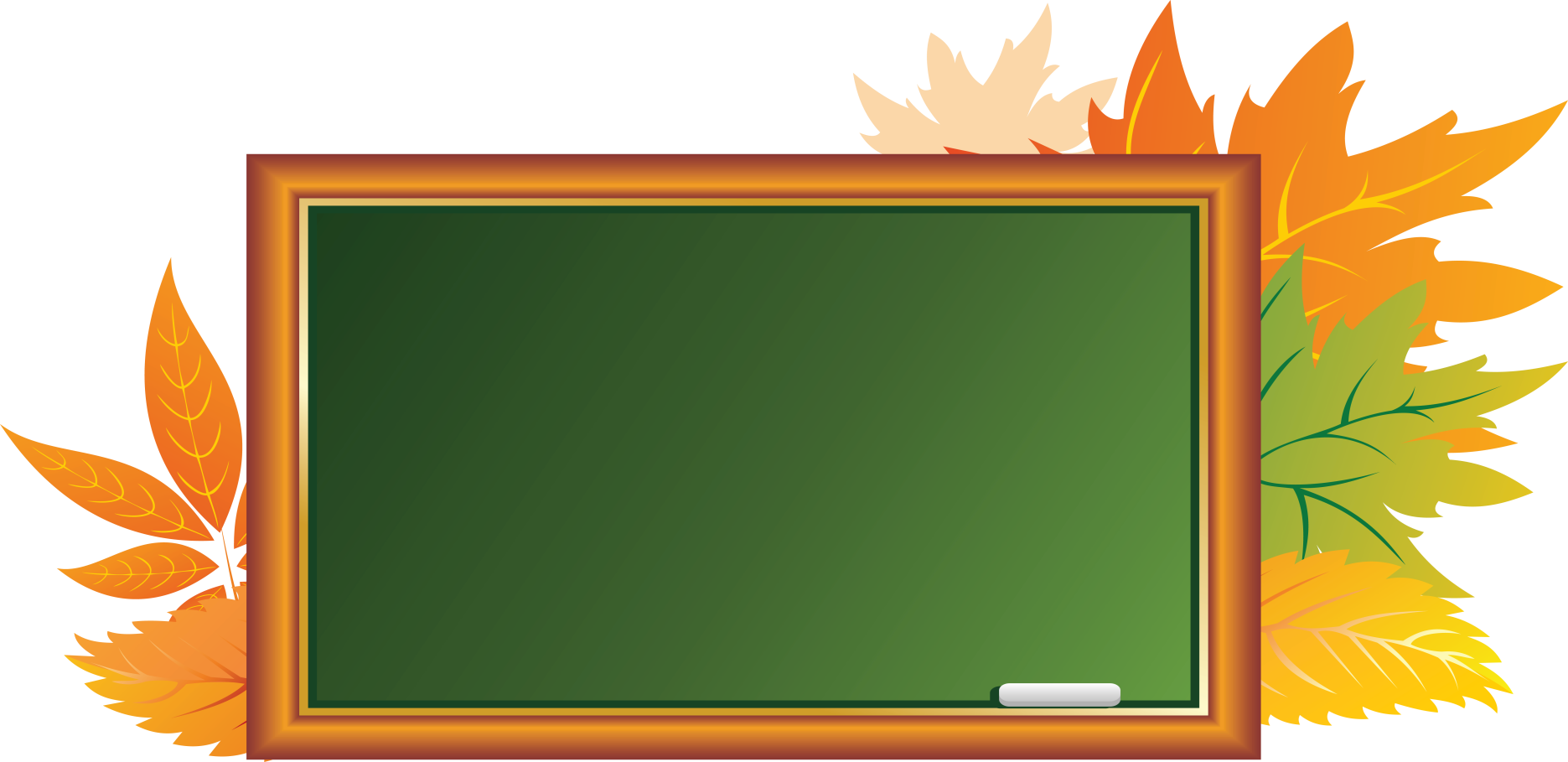 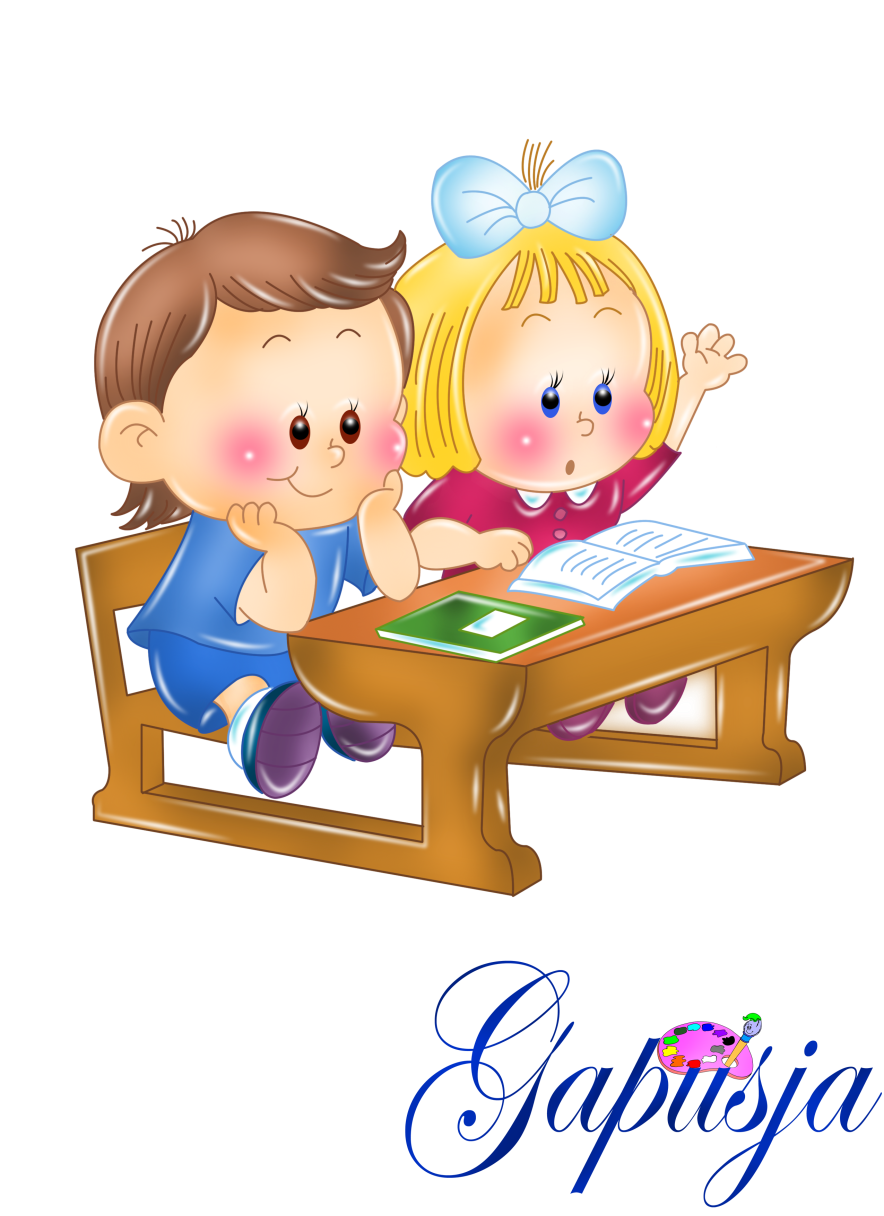 Метко в цель
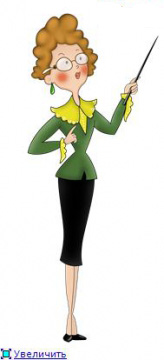 И. п.
Р. п.
В. п.
Д. п.
Т. п.
П. п.
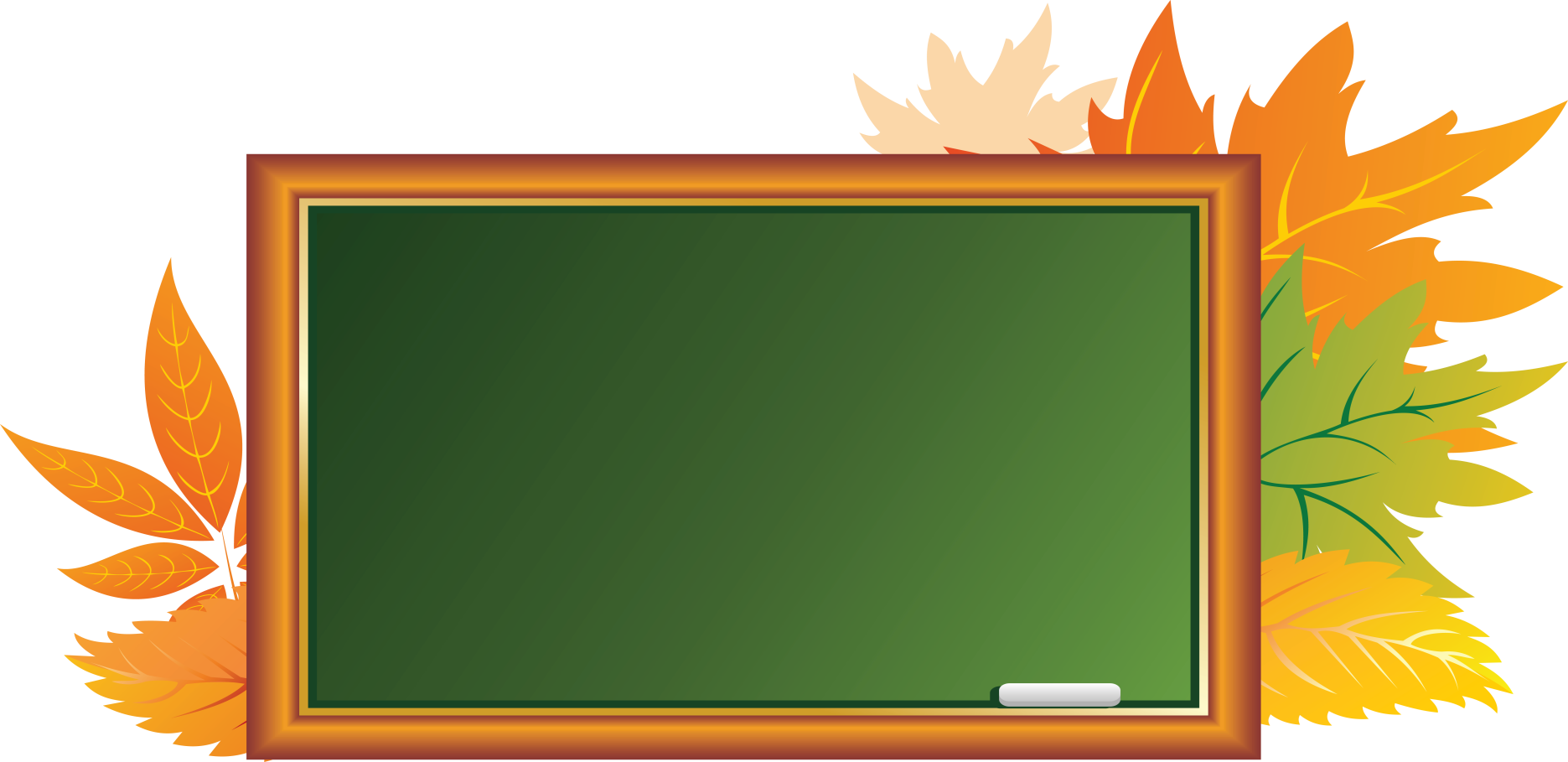 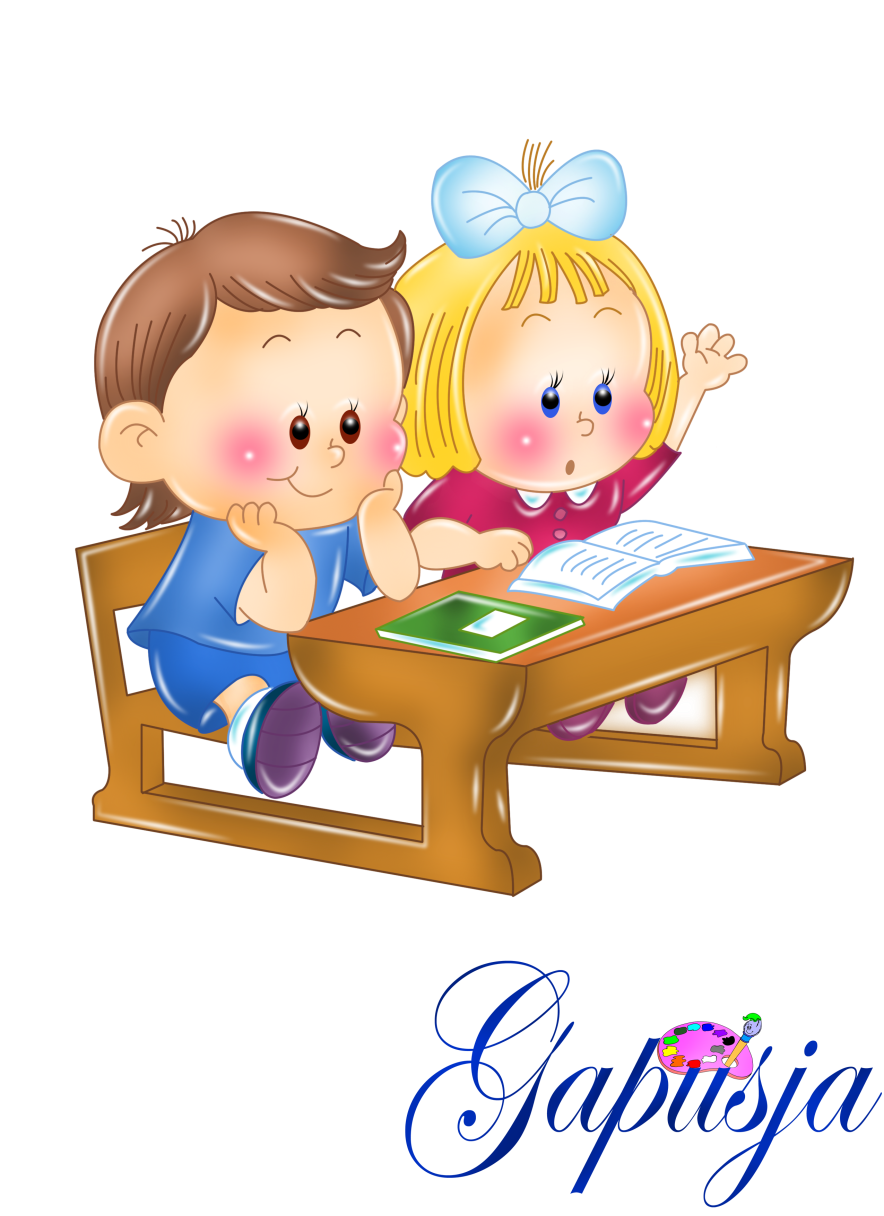 Бабочка летает
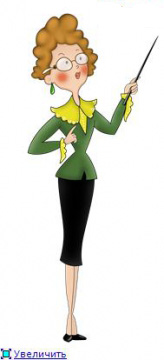 И. п.
Р. п.
В. п.
Д. п.
Т. п.
П. п.
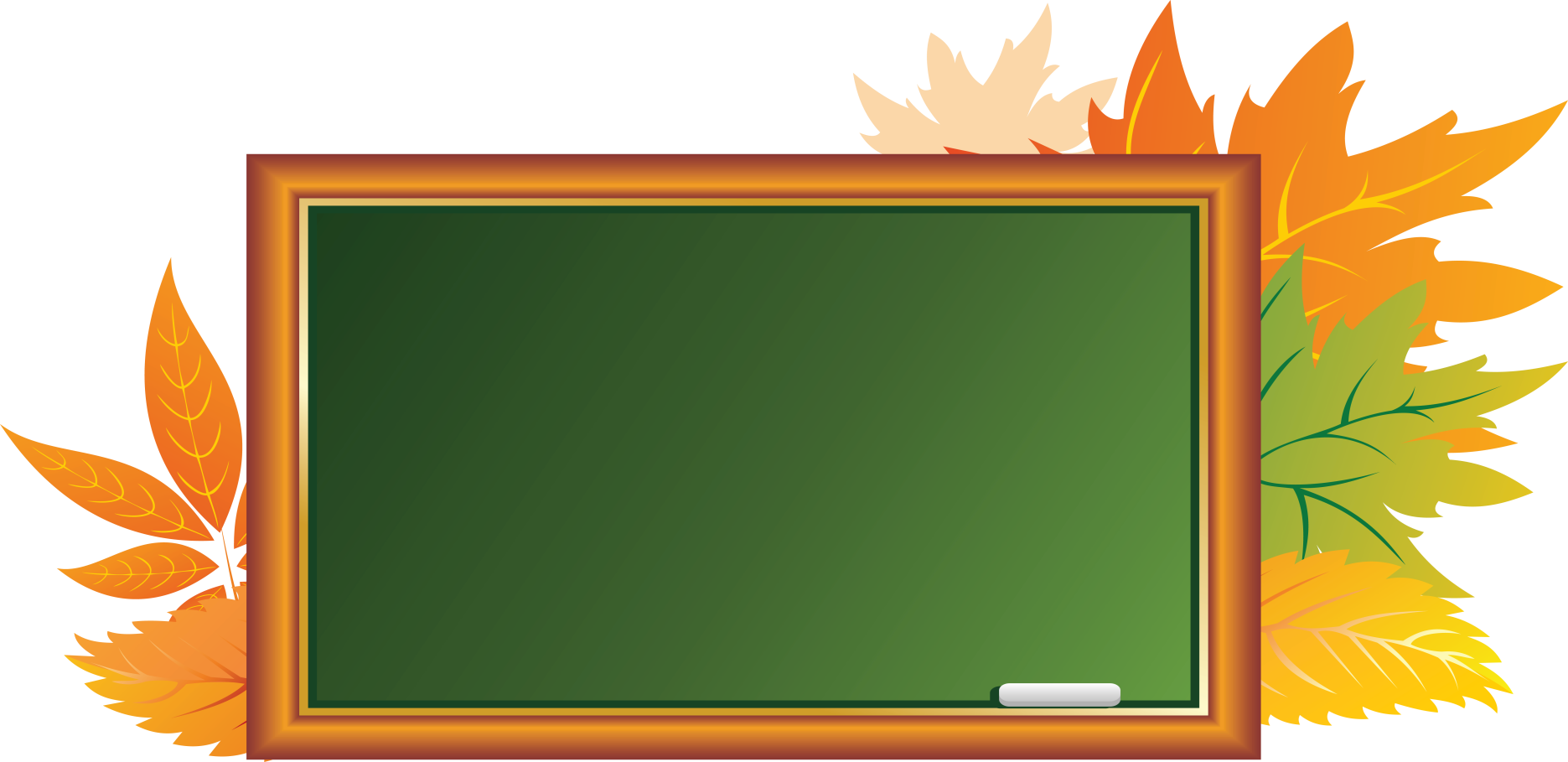 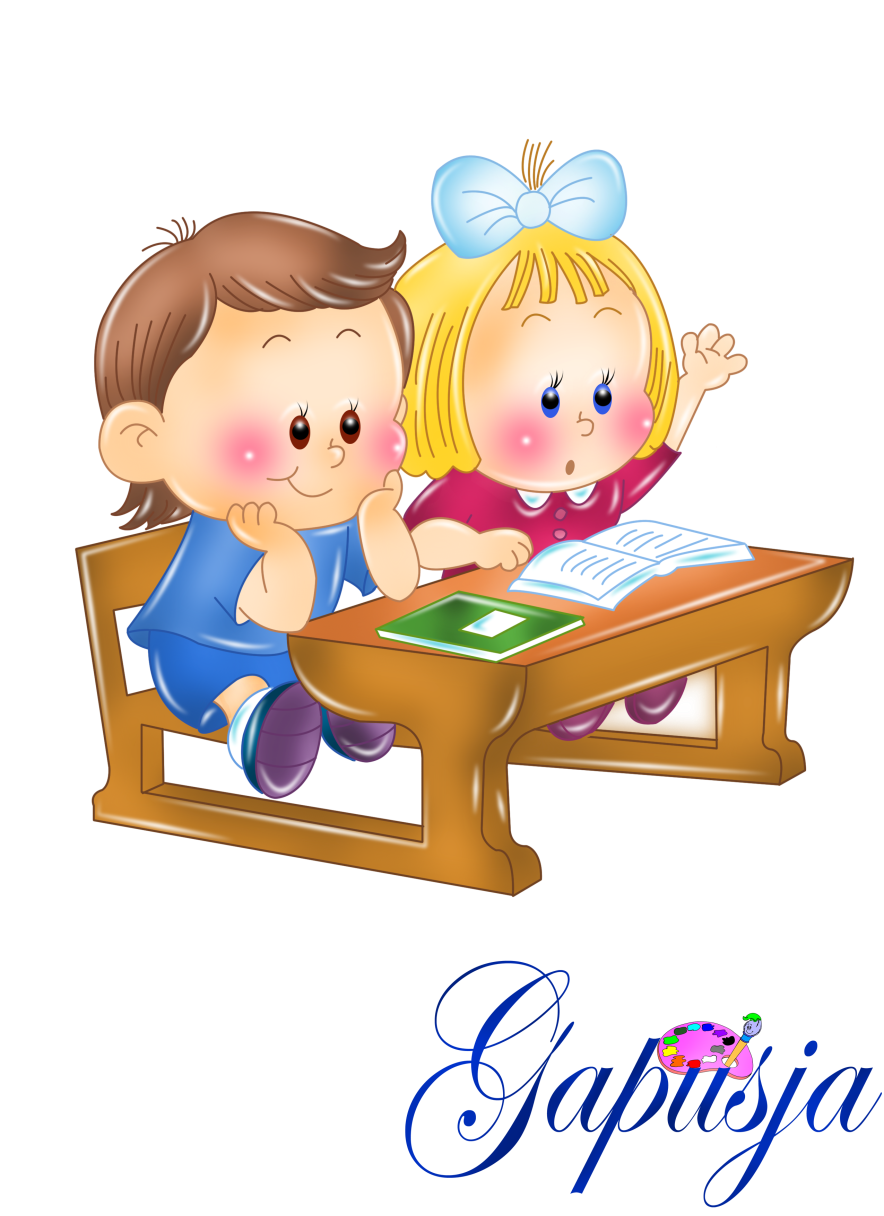 Идёт по канату
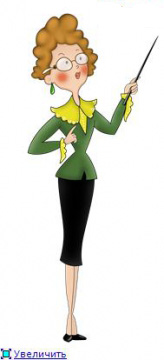 И. п.
Р. п.
В. п.
Д. п.
Т. п.
П. п.
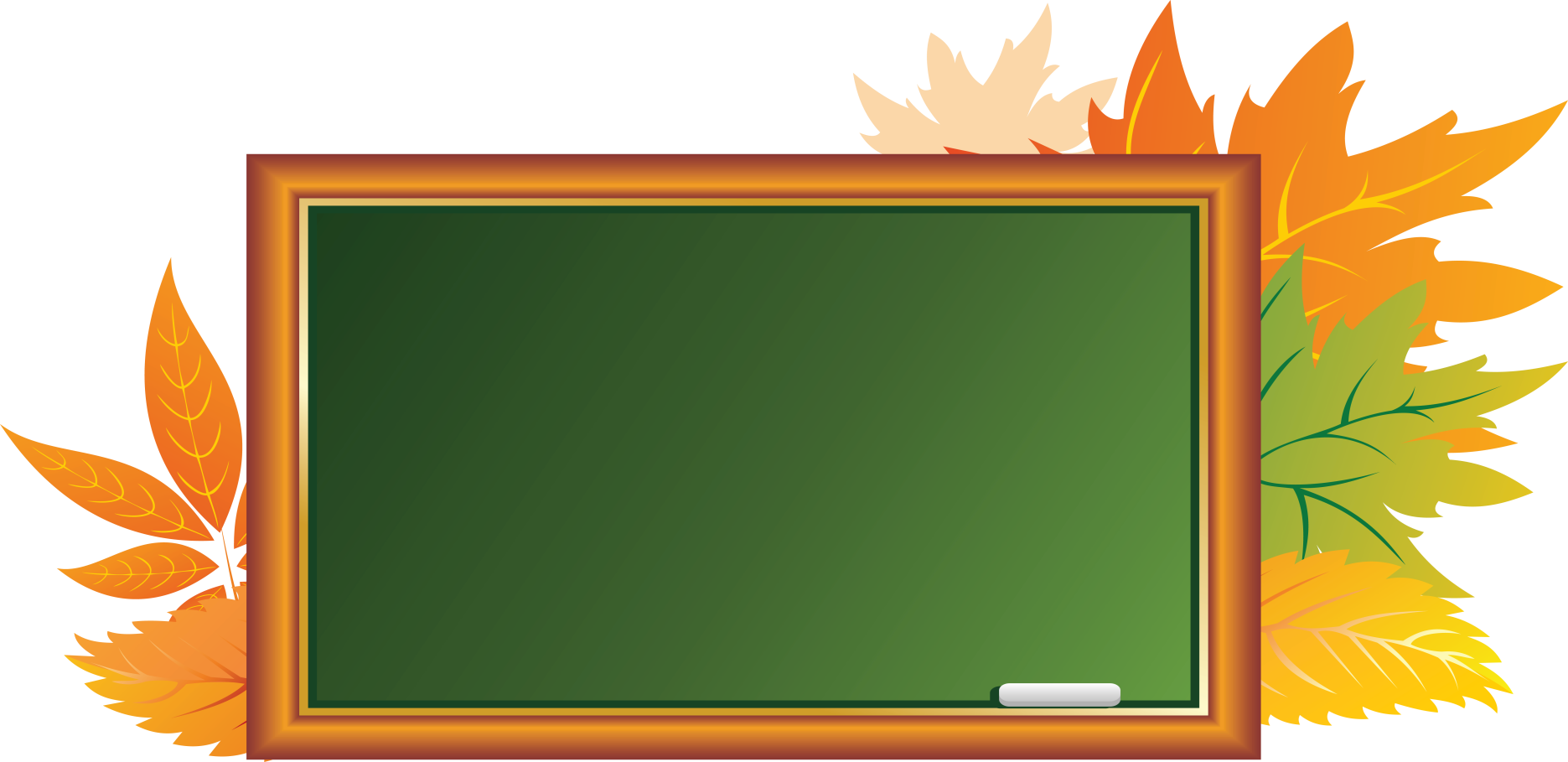 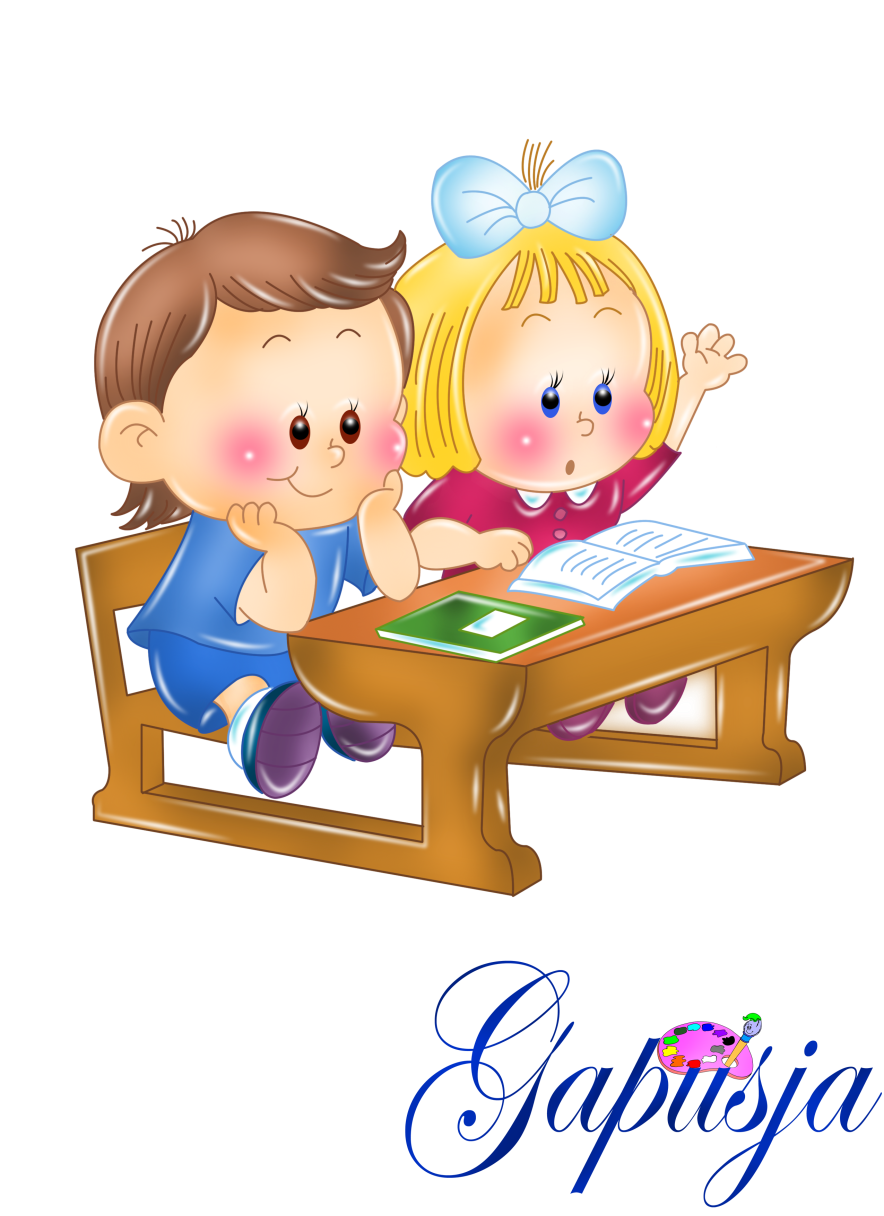 Книга для друга
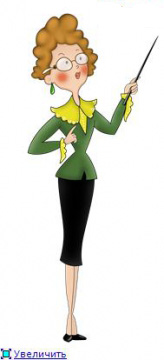 И. п.
Р. п.
В. п.
Д. п.
Т. п.
П. п.
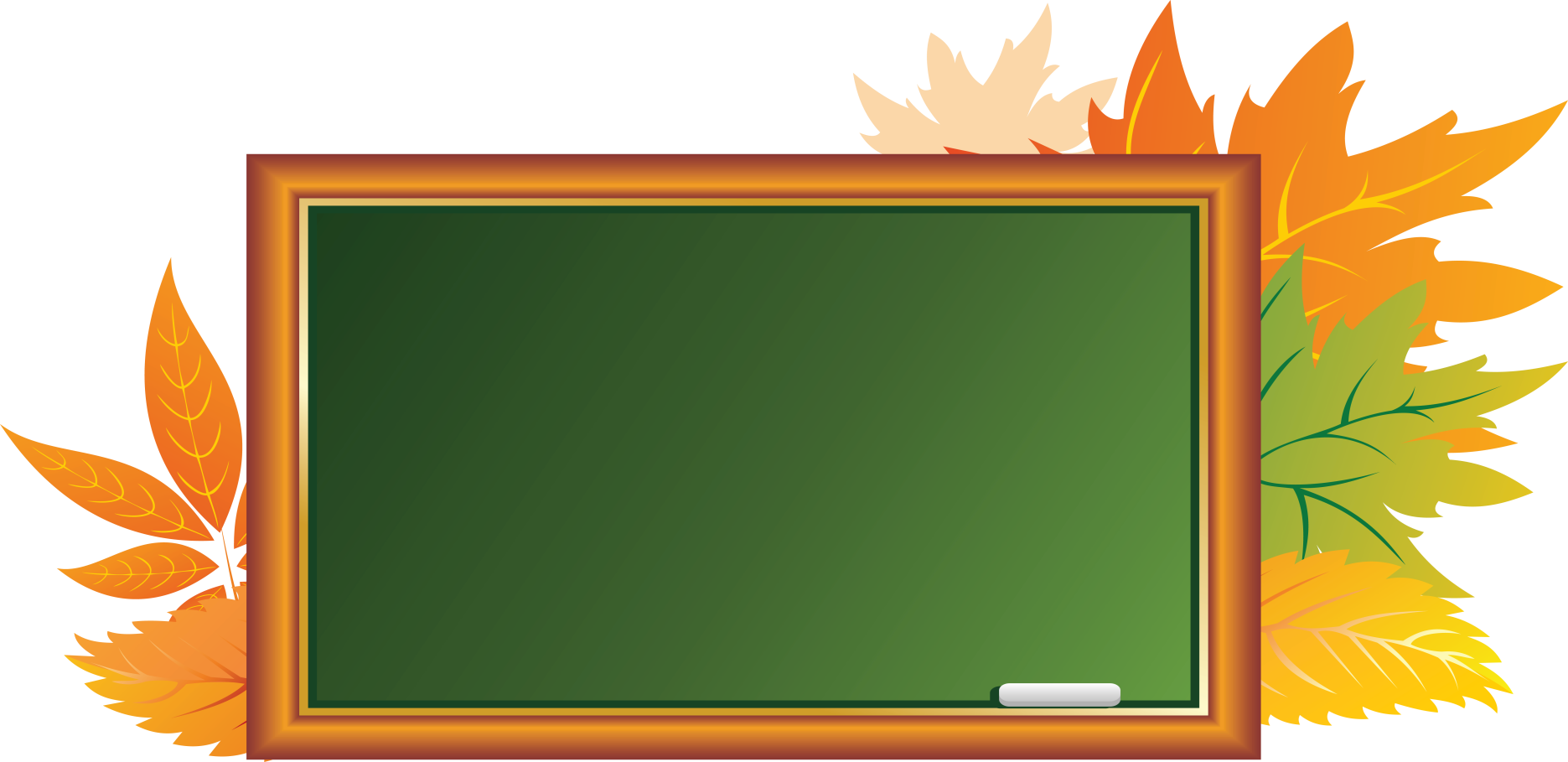 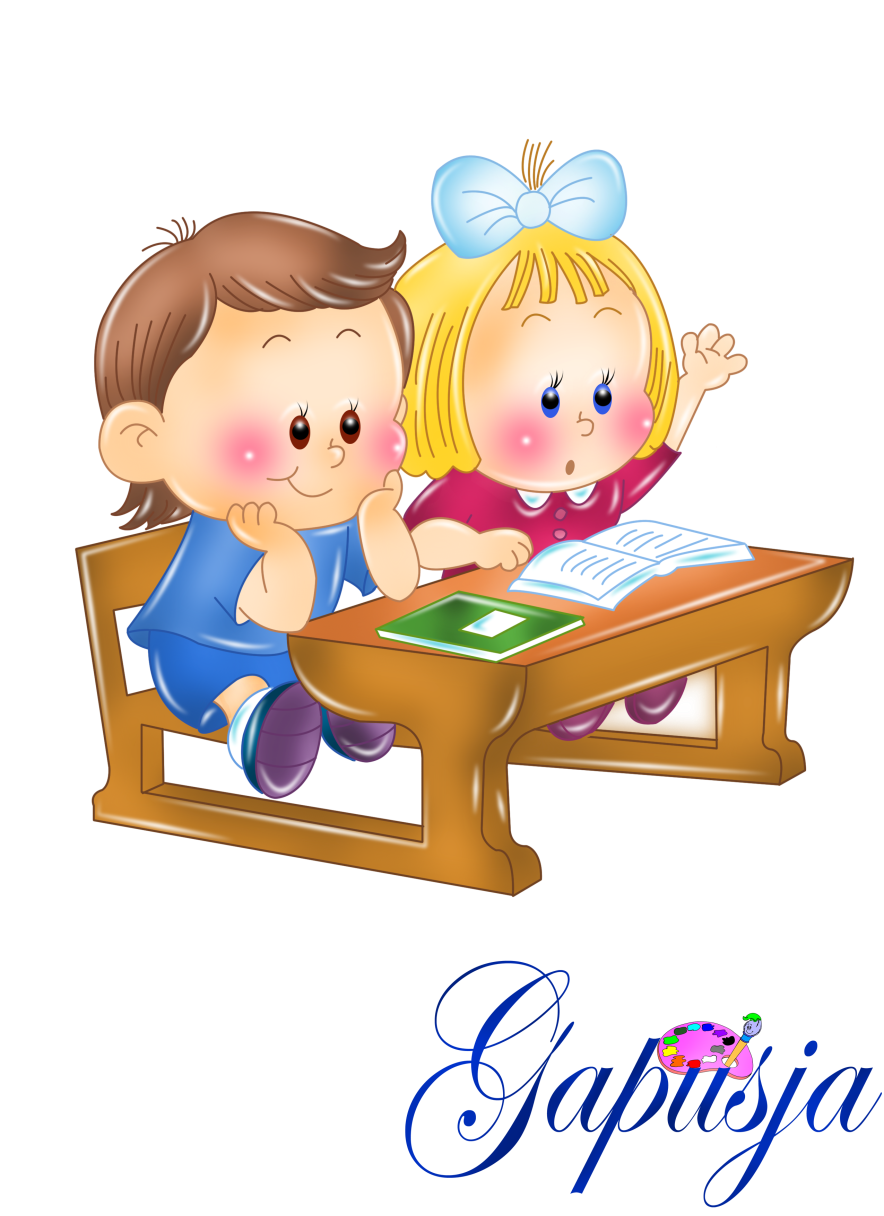 Замело снегом
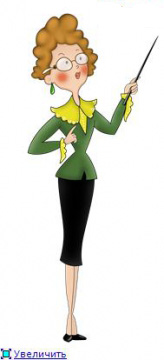 И. п.
Р. п.
В. п.
Д. п.
Т. п.
П. п.
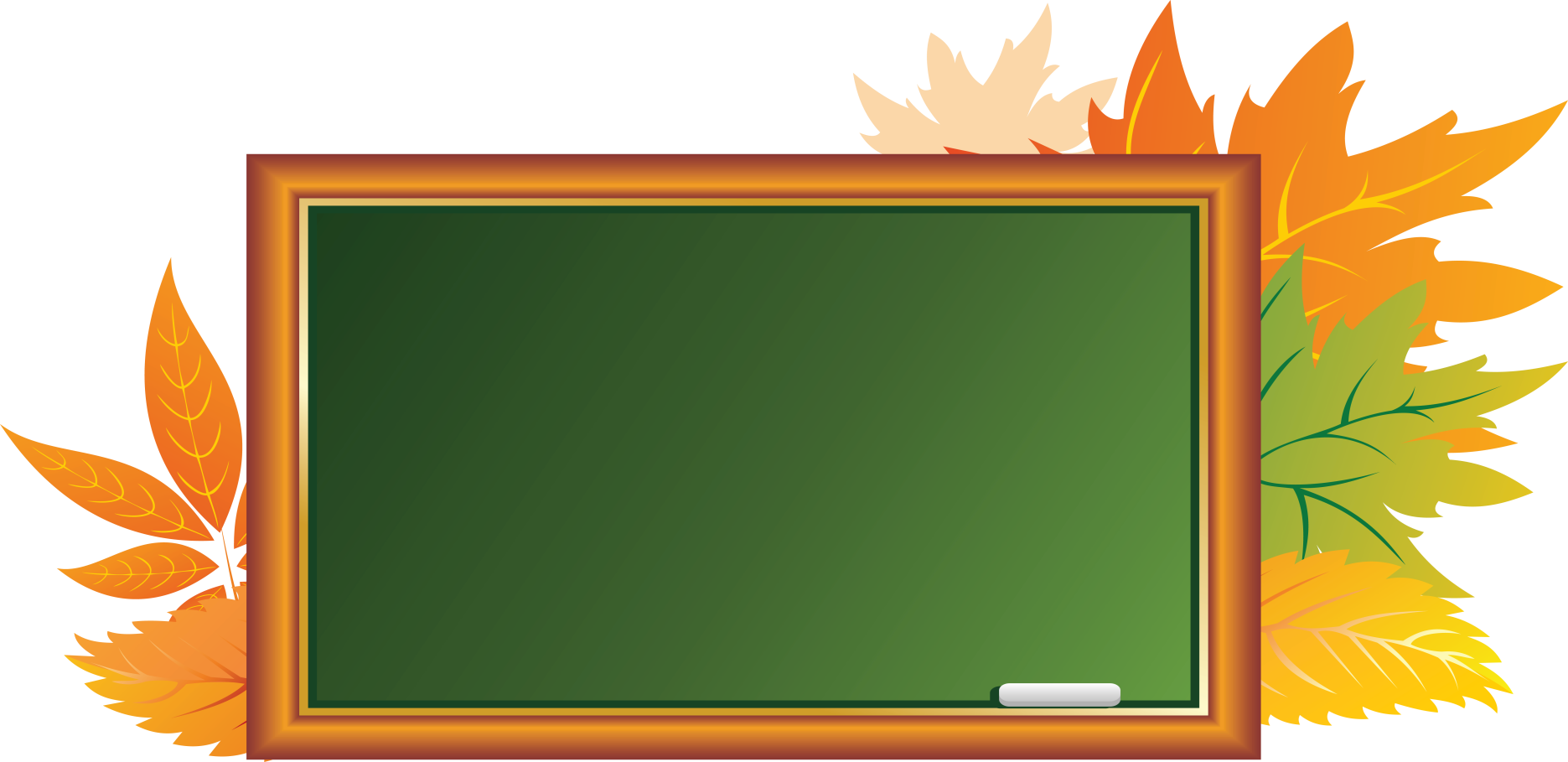 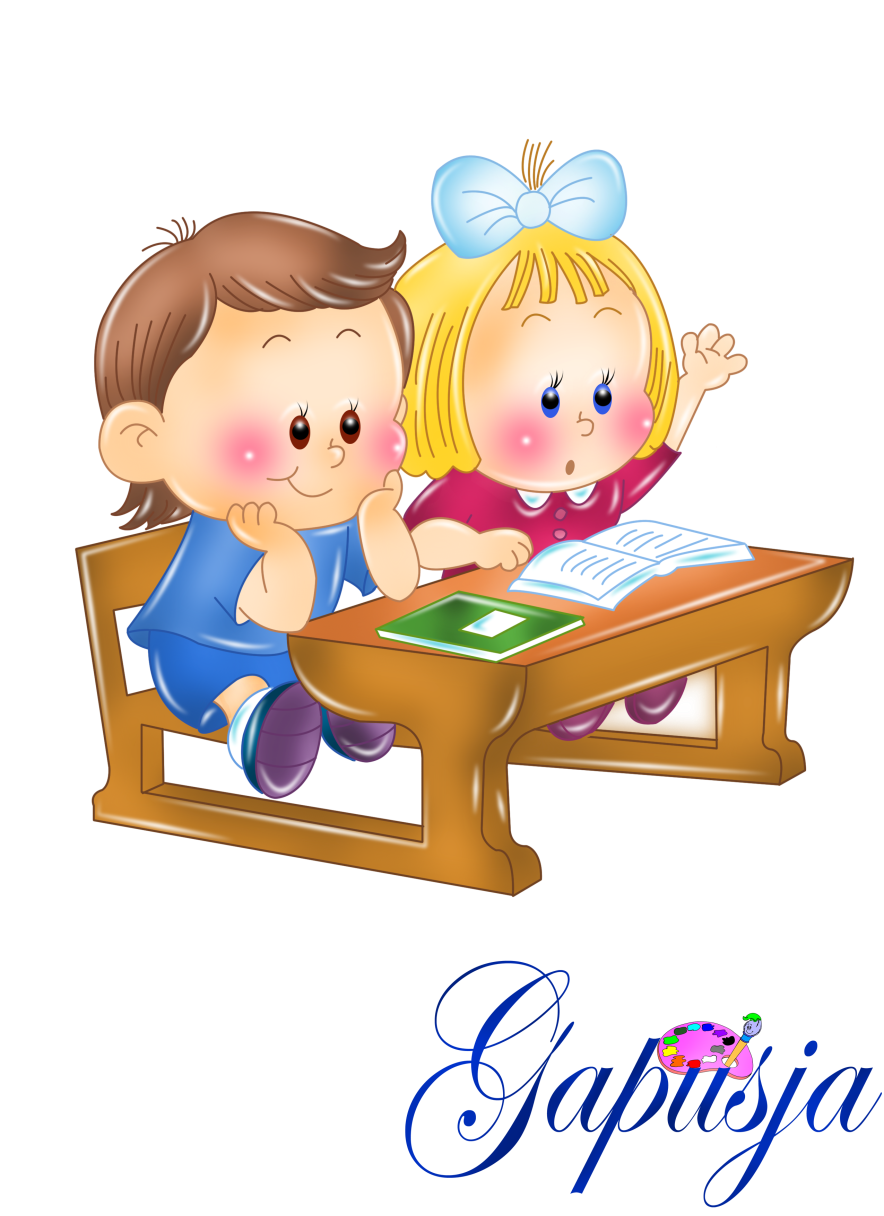 Растут в саду
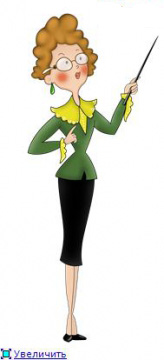 И. п.
Р. п.
В. п.
Д. п.
Т. п.
П. п.
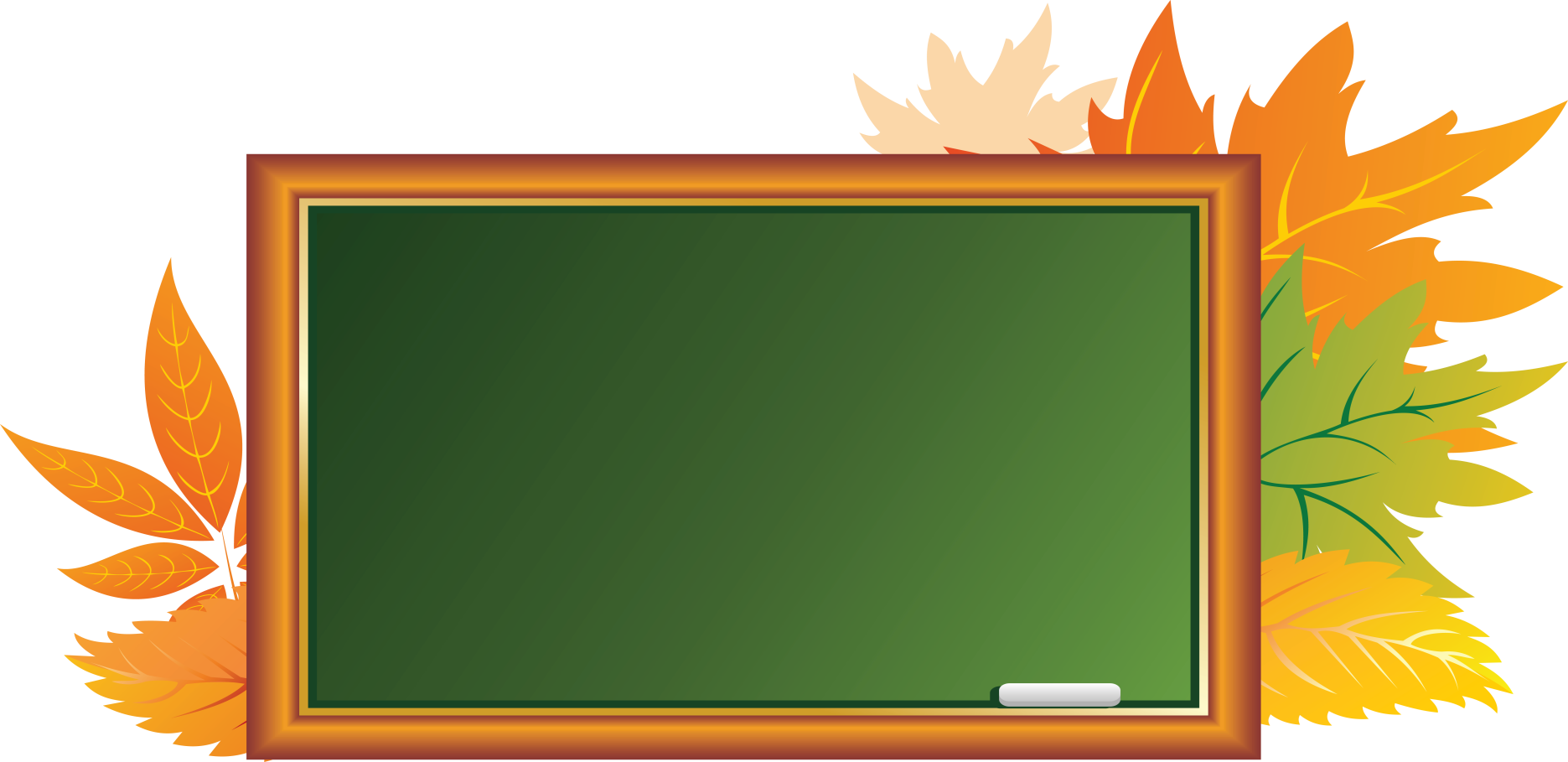 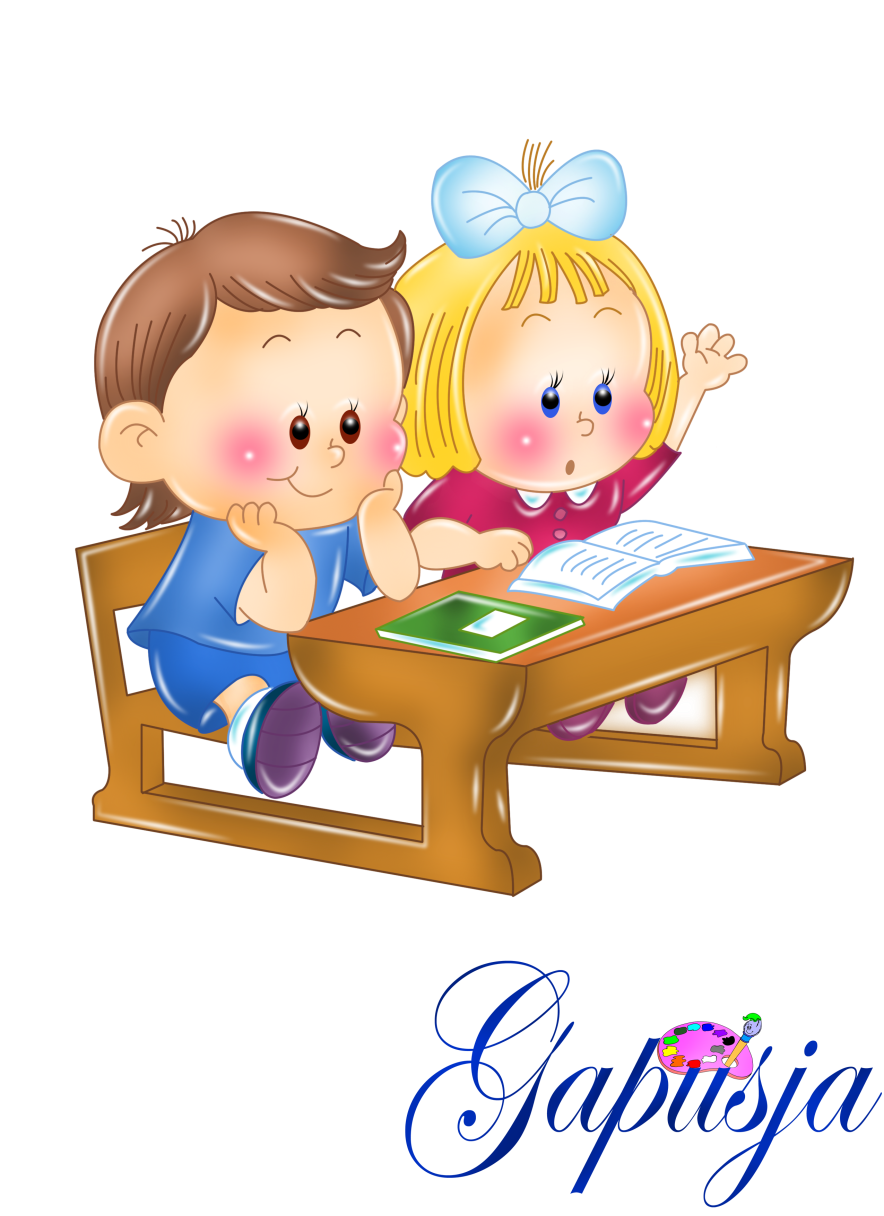 Подарок детям
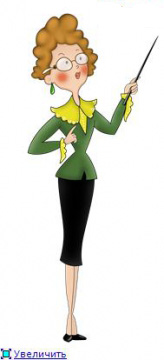 И. п.
Р. п.
В. п.
Д. п.
Т. п.
П. п.
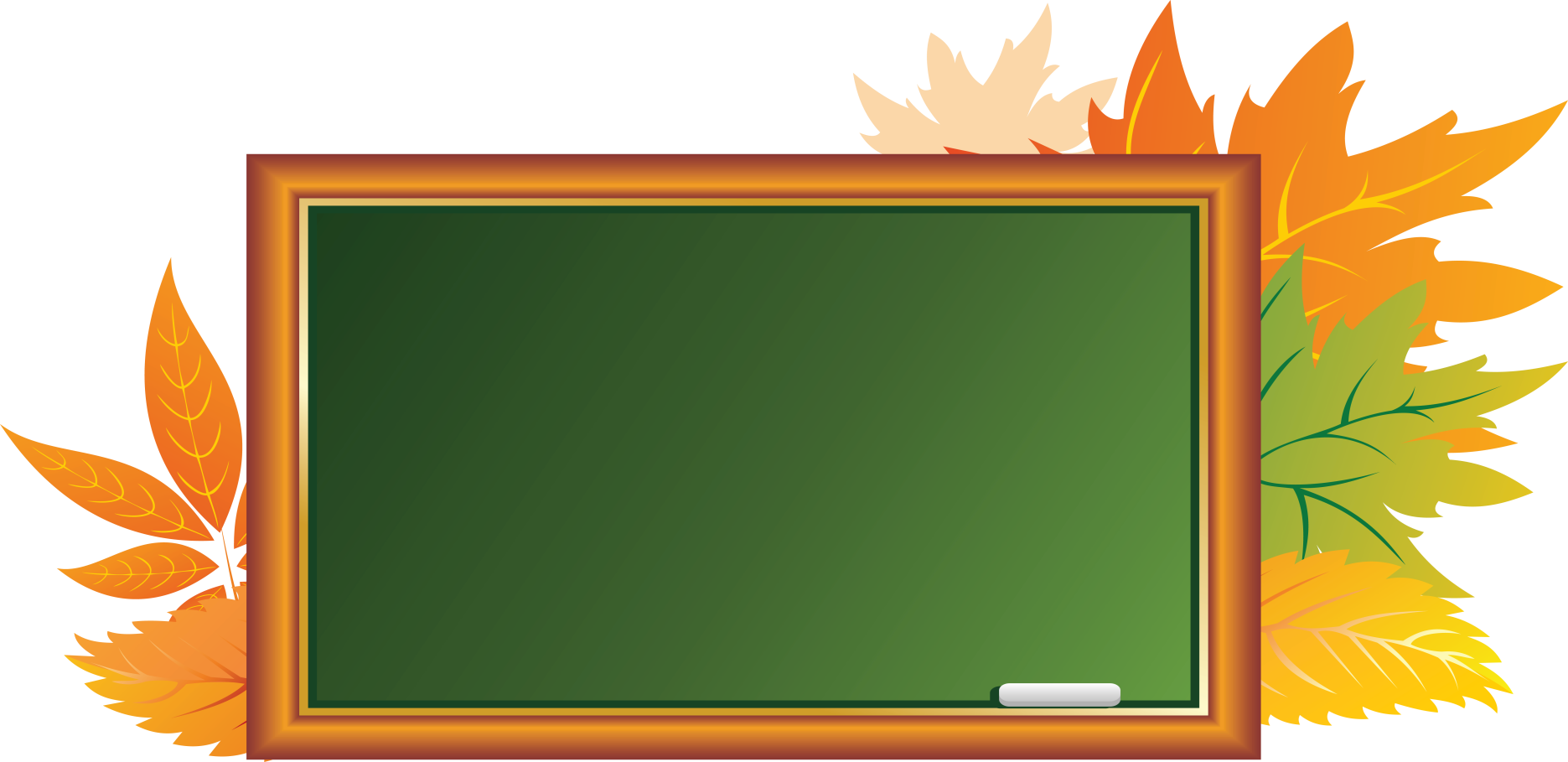 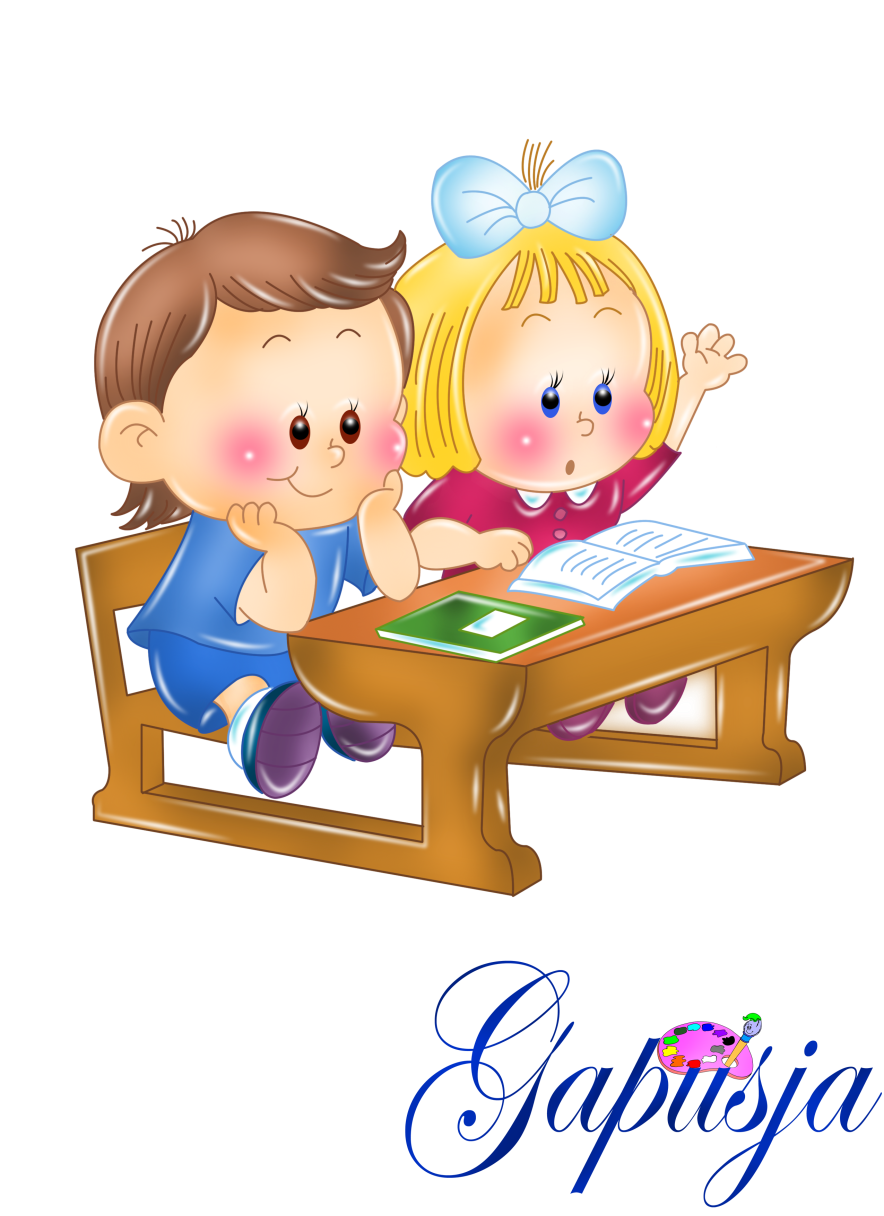 Чай с мёдом
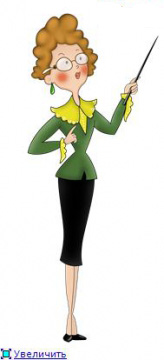 И. п.
Р. п.
В. п.
Д. п.
Т. п.
П. п.
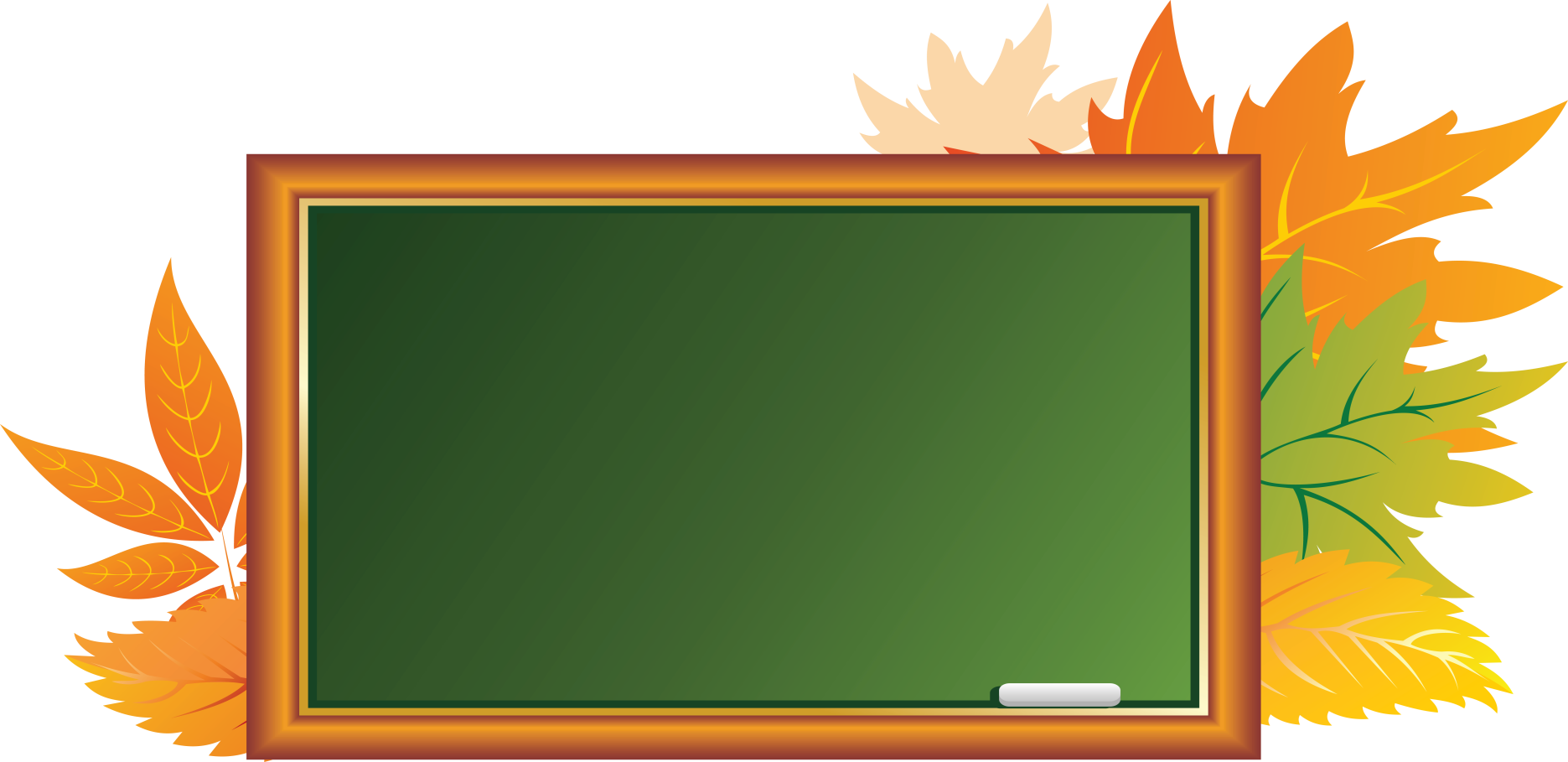 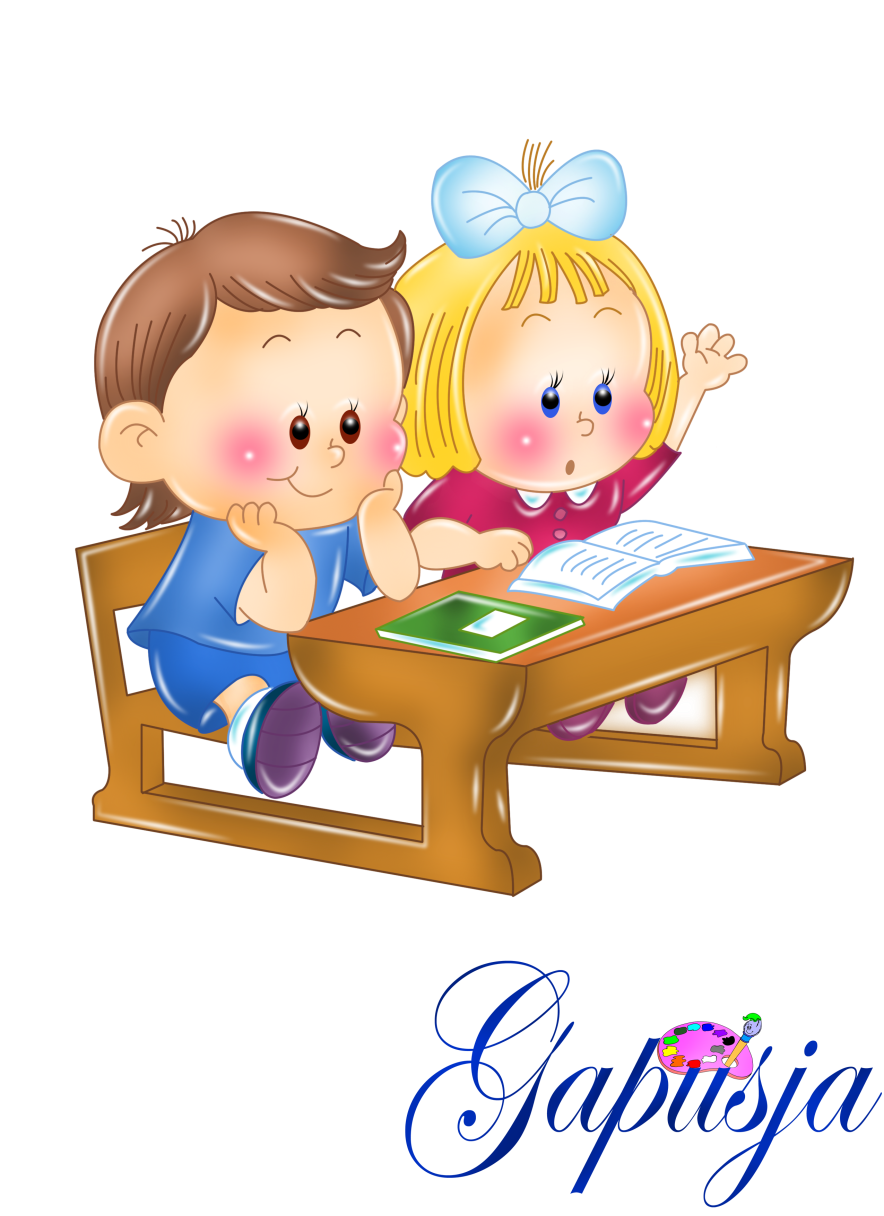 Спит в берлоге
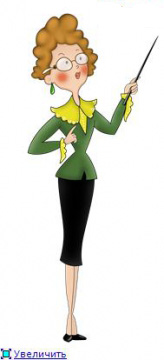 И. п.
Р. п.
В. п.
Д. п.
Т. п.
П. п.
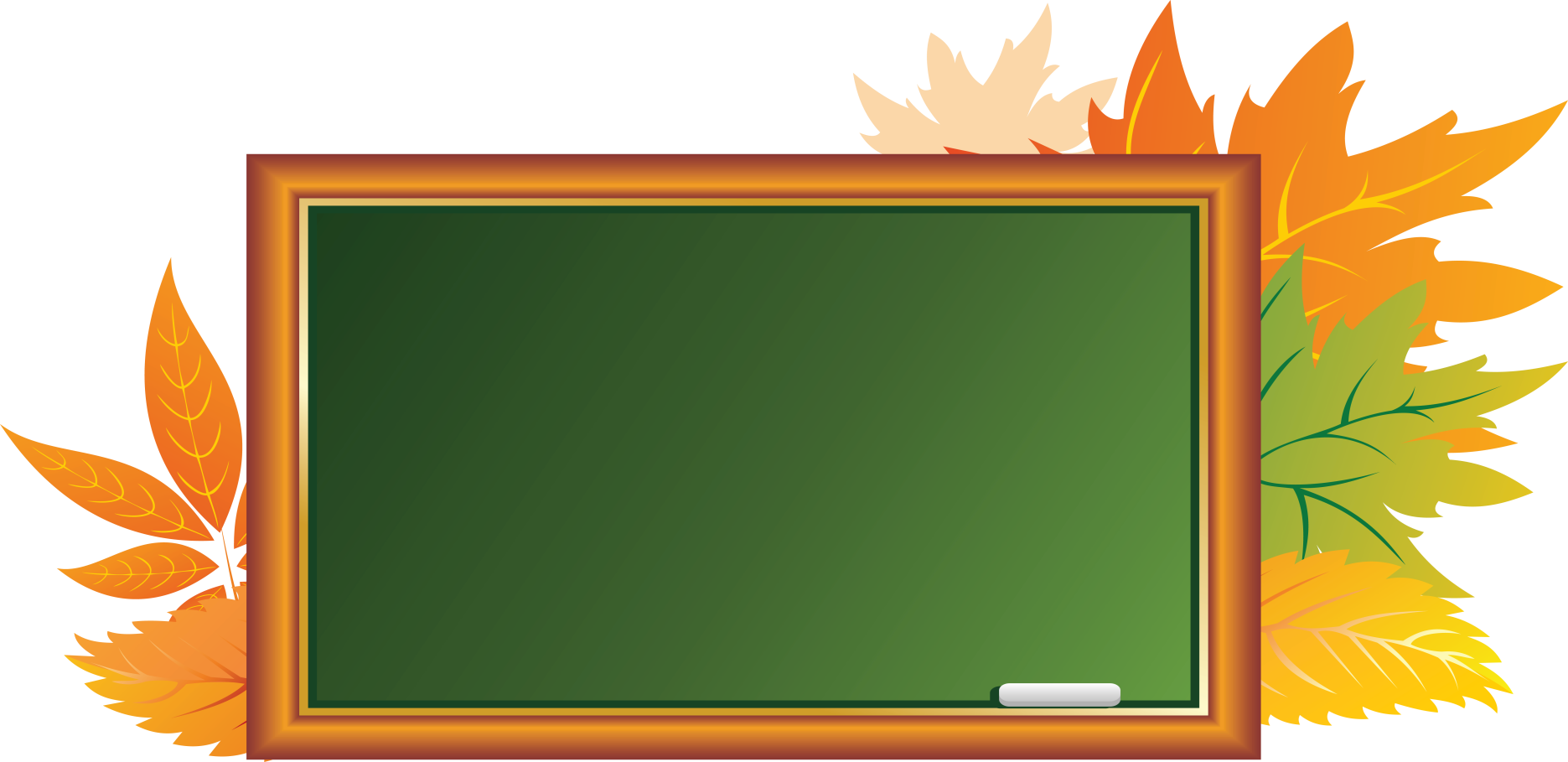 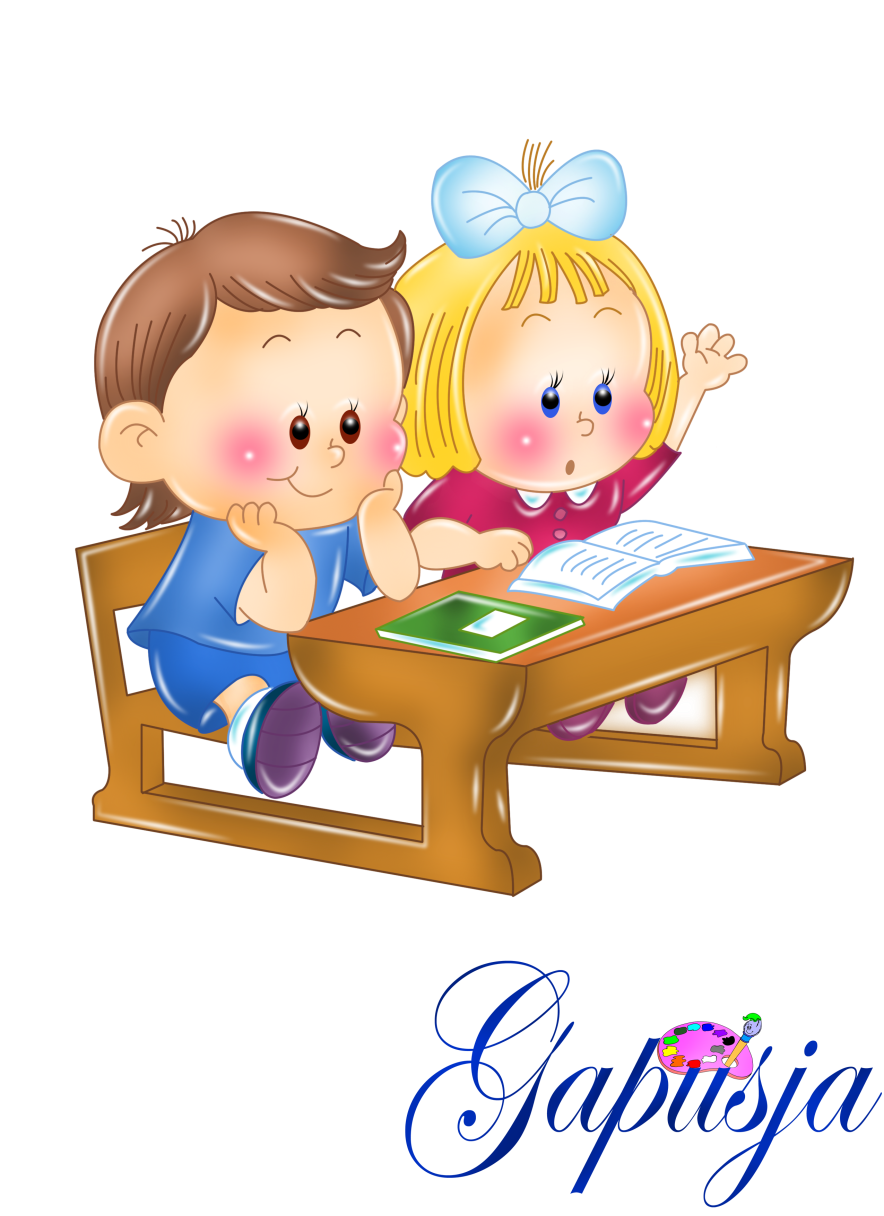 Съехал с горки
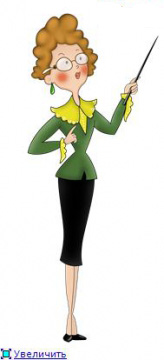 И. п.
Р. п.
В. п.
Д. п.
Т. п.
П. п.
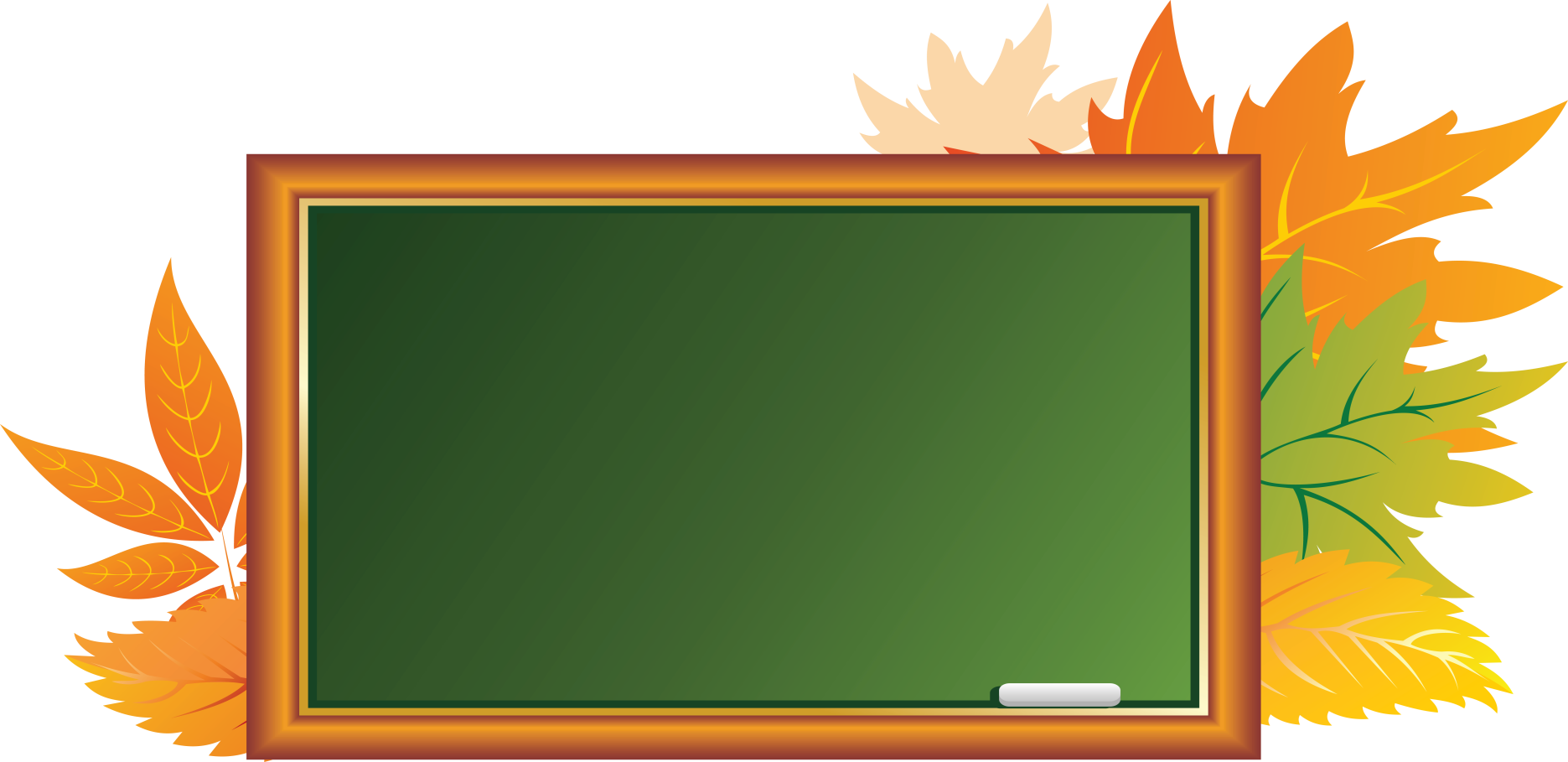 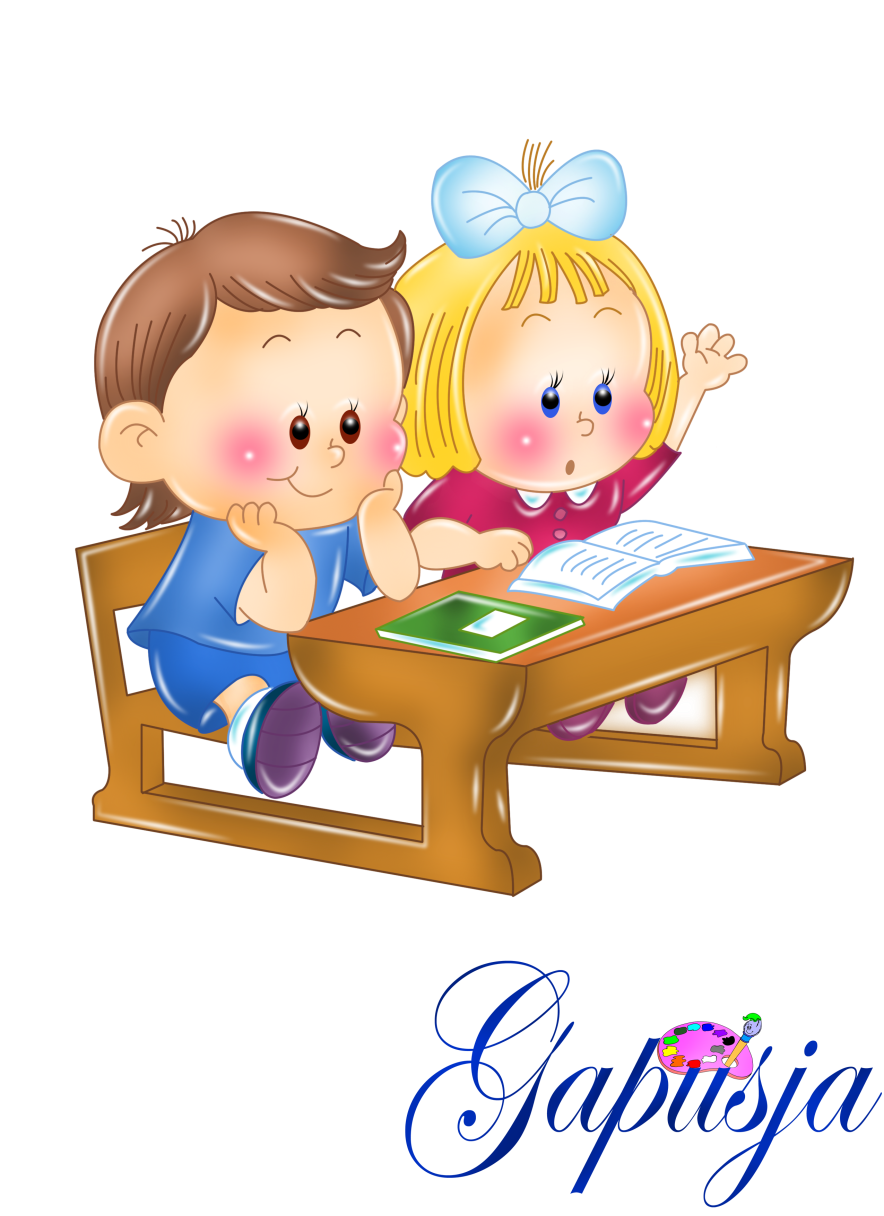 Сидит за партой
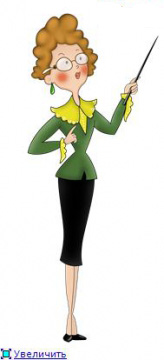 И. п.
Р. п.
В. п.
Д. п.
Т. п.
П. п.
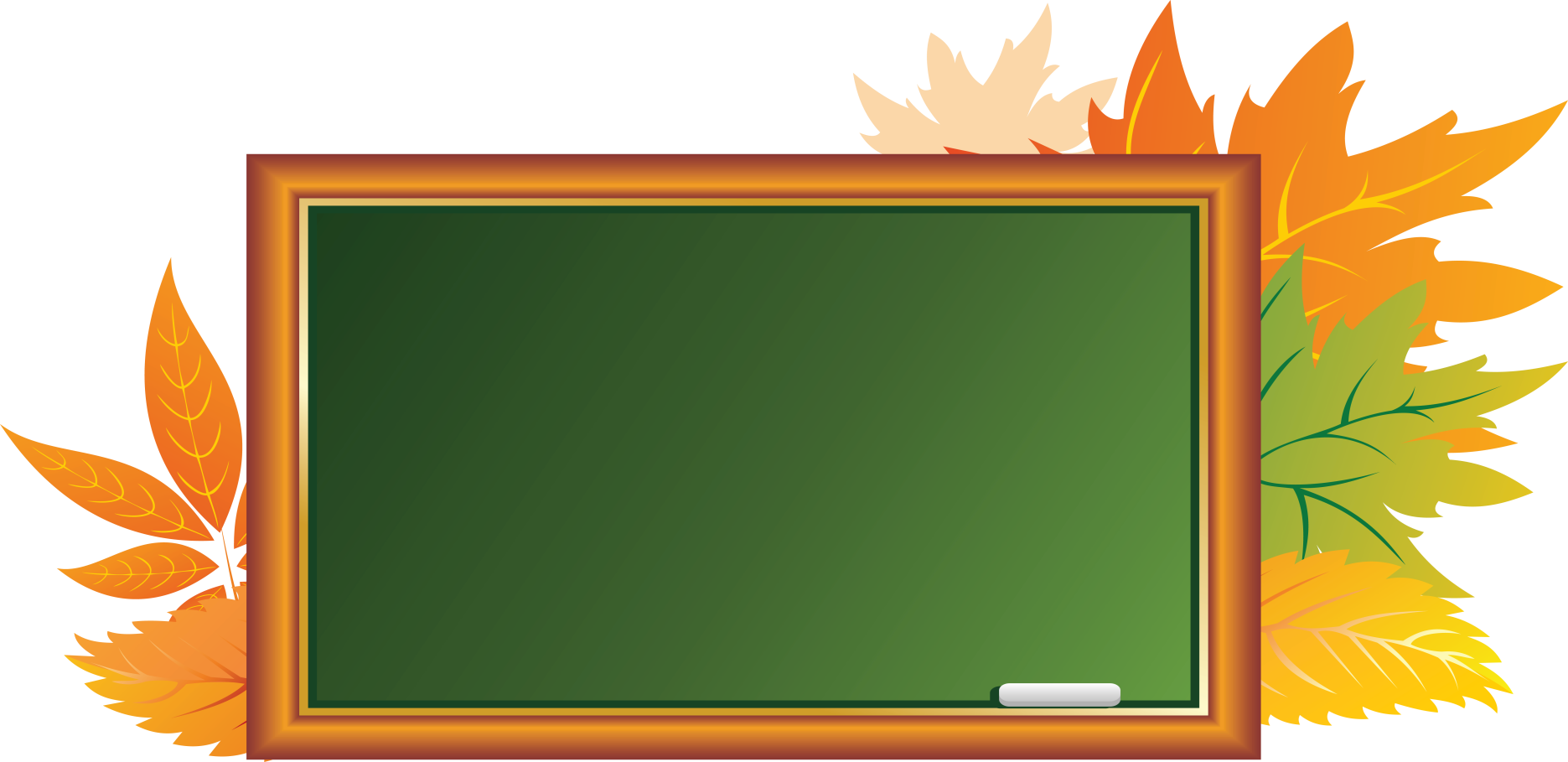 И. п. Кто? Что?
    Р. П. Кого? Чего?
      Д. п. Кому? Чему?
  В. П. Кого? Что?
   Т. П. Кем? Чем?
         П. п. О ком? О чём?
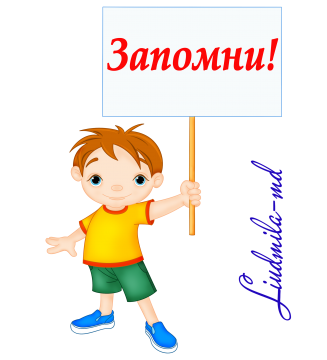 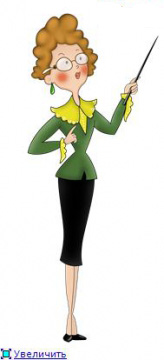 Интернет-источники:
http://img-fotki.yandex.ru/get/4906/981986.78/0_8d168_919663e0_orig --  доска
http://radikal.ru/F/s60.radikal.ru/i168/1009/16/56d6ff6ec534.png.html - мальчик с девочкой за партой
http://www.proshkolu.ru/user/lazunina59/file/4429195/  - учитель
http://www.proshkolu.ru/user/liudmila-md/file/3071600/ -  мальчик с плакатом